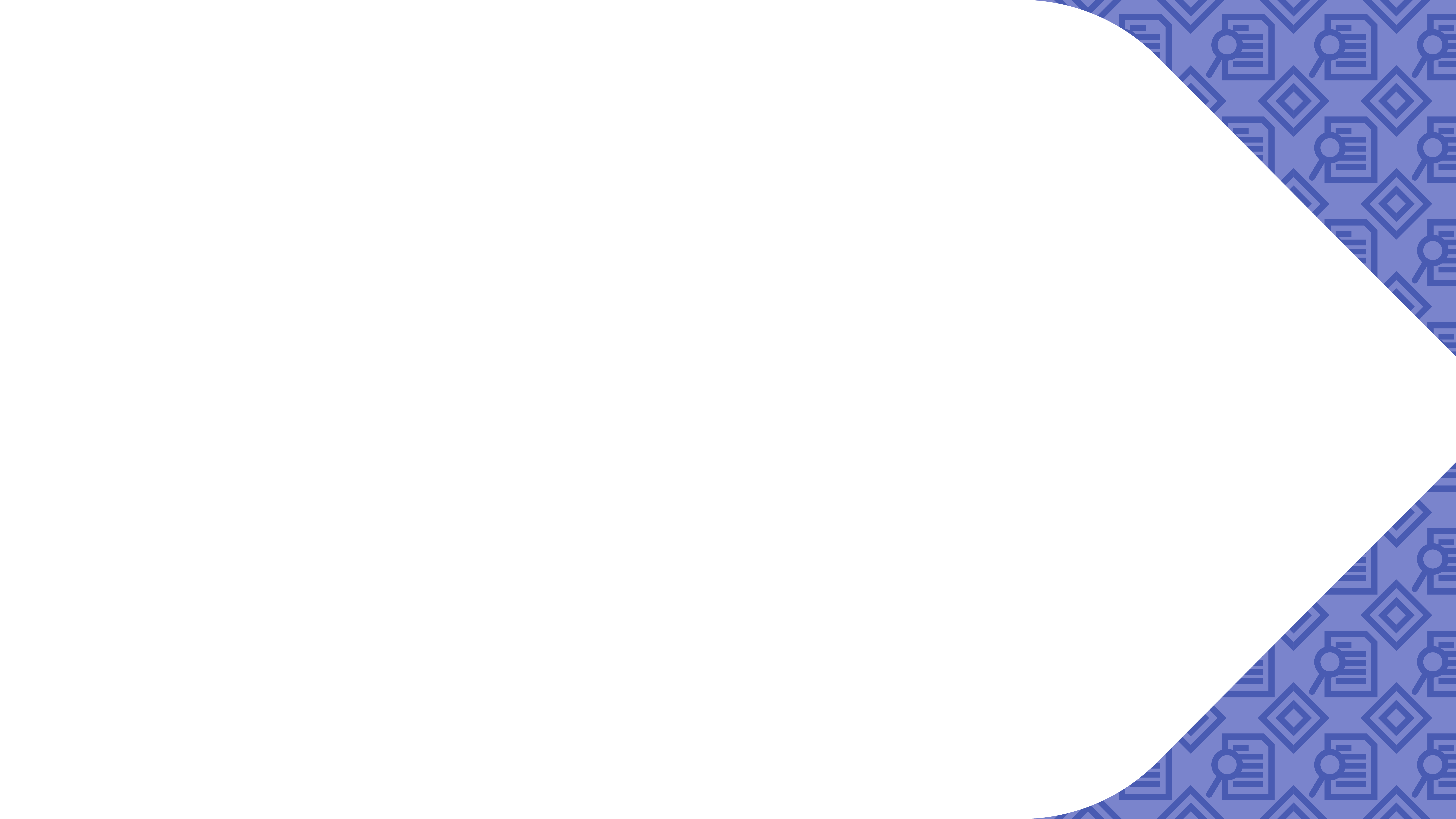 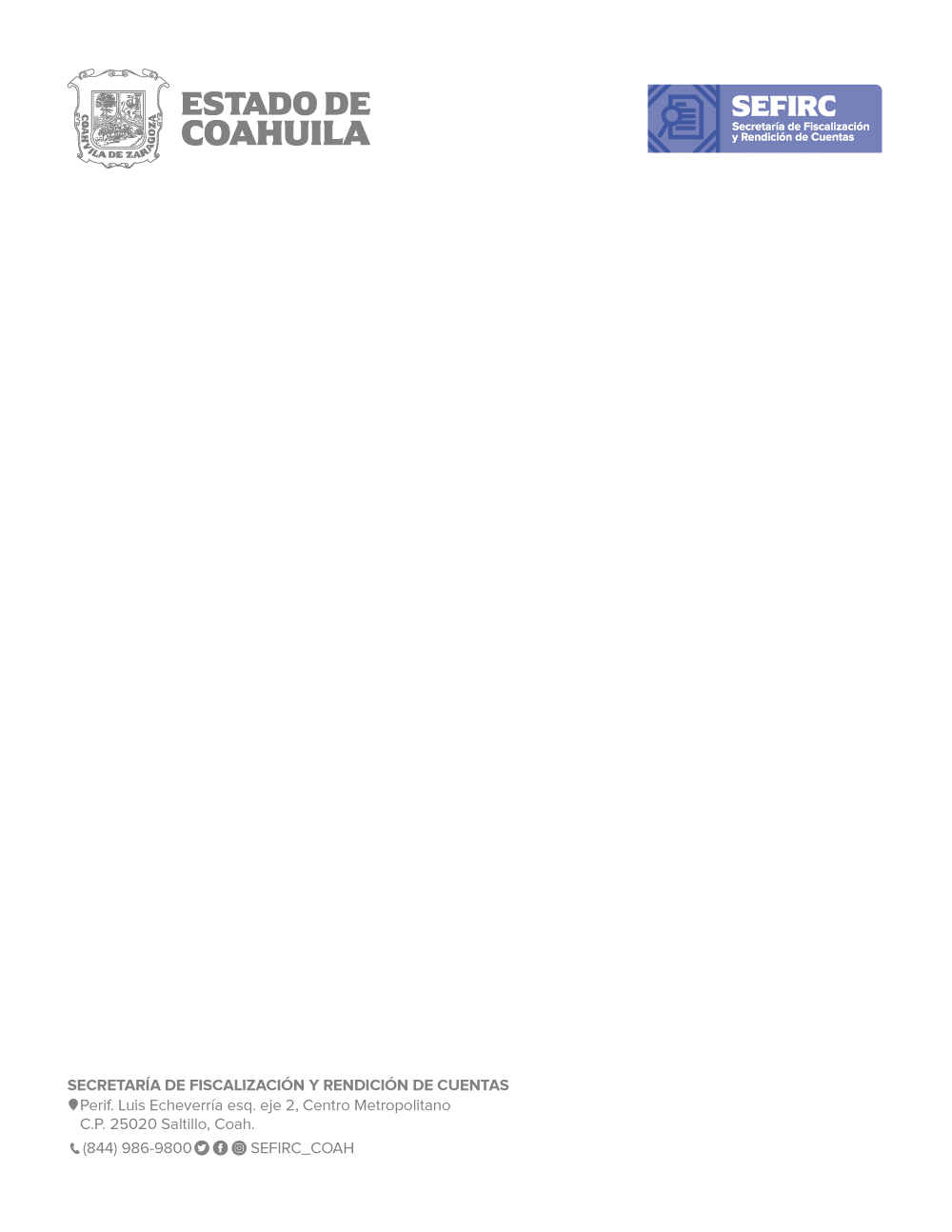 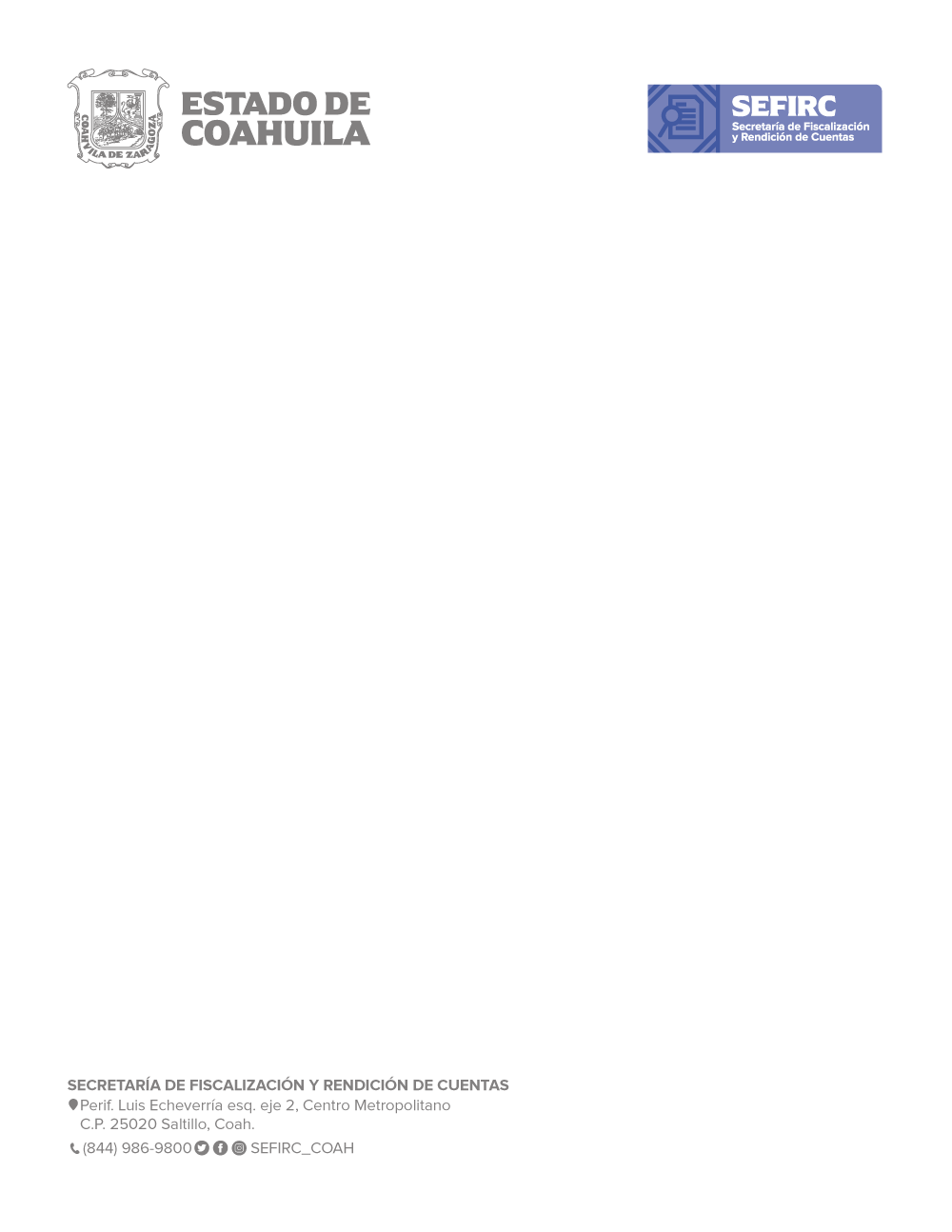 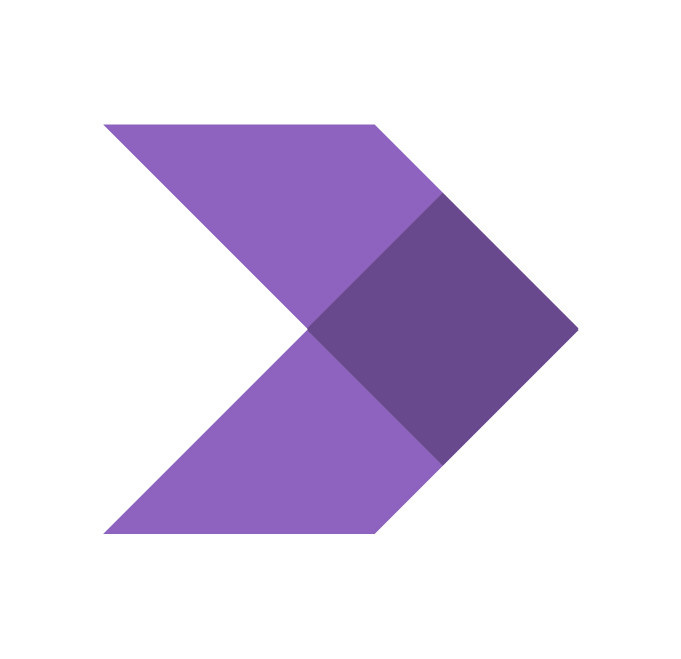 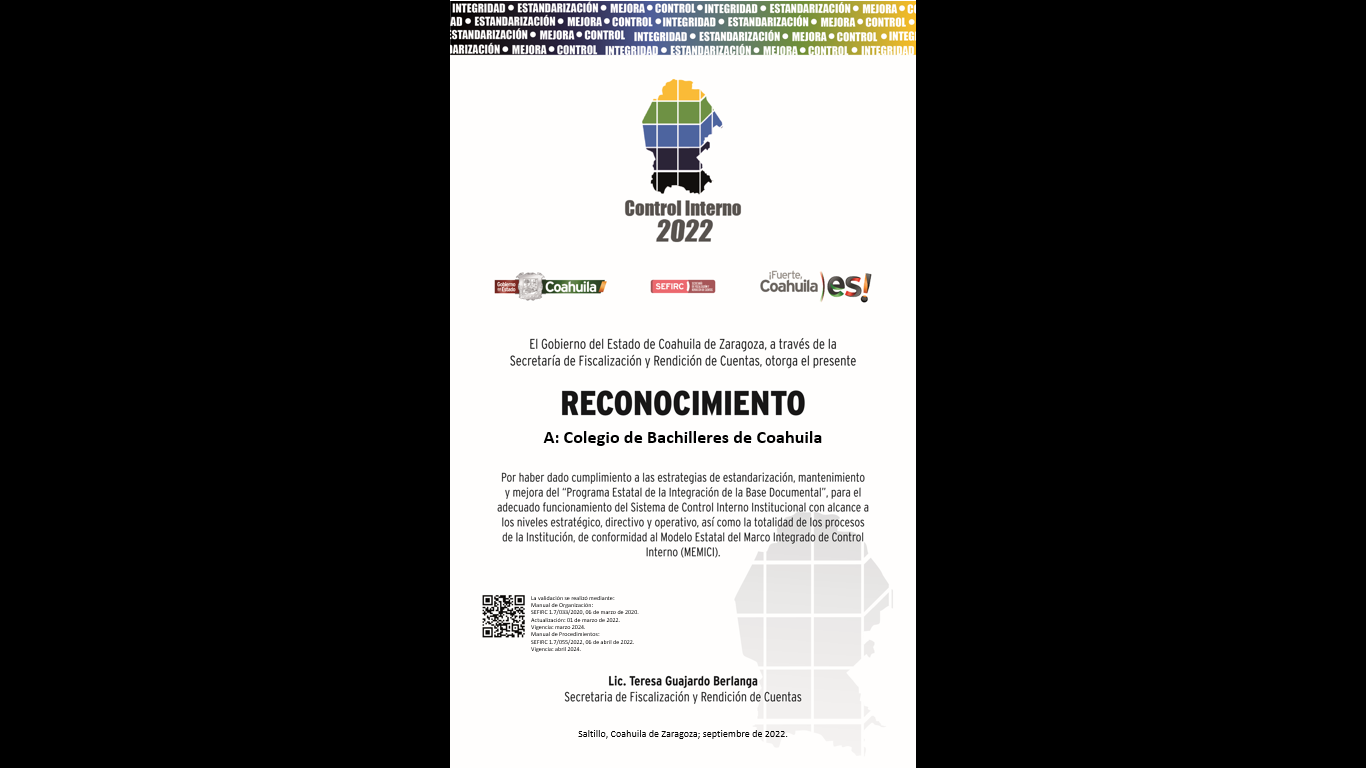 FIRMA DEL ACTA COMPROMISO
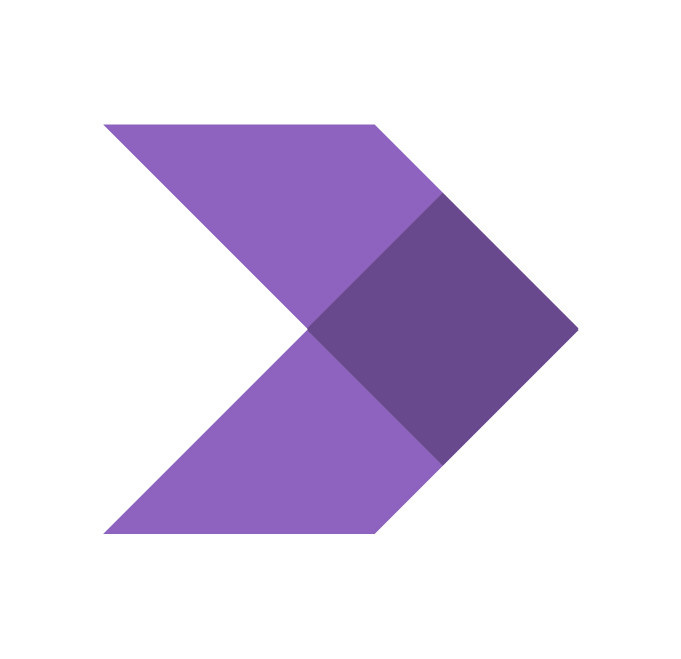 EN MATERIA DE CONTROL INTERNO E INTEGRIDAD
Saltillo, Coahuila; a 07 de mayo 2024
Antecedentes
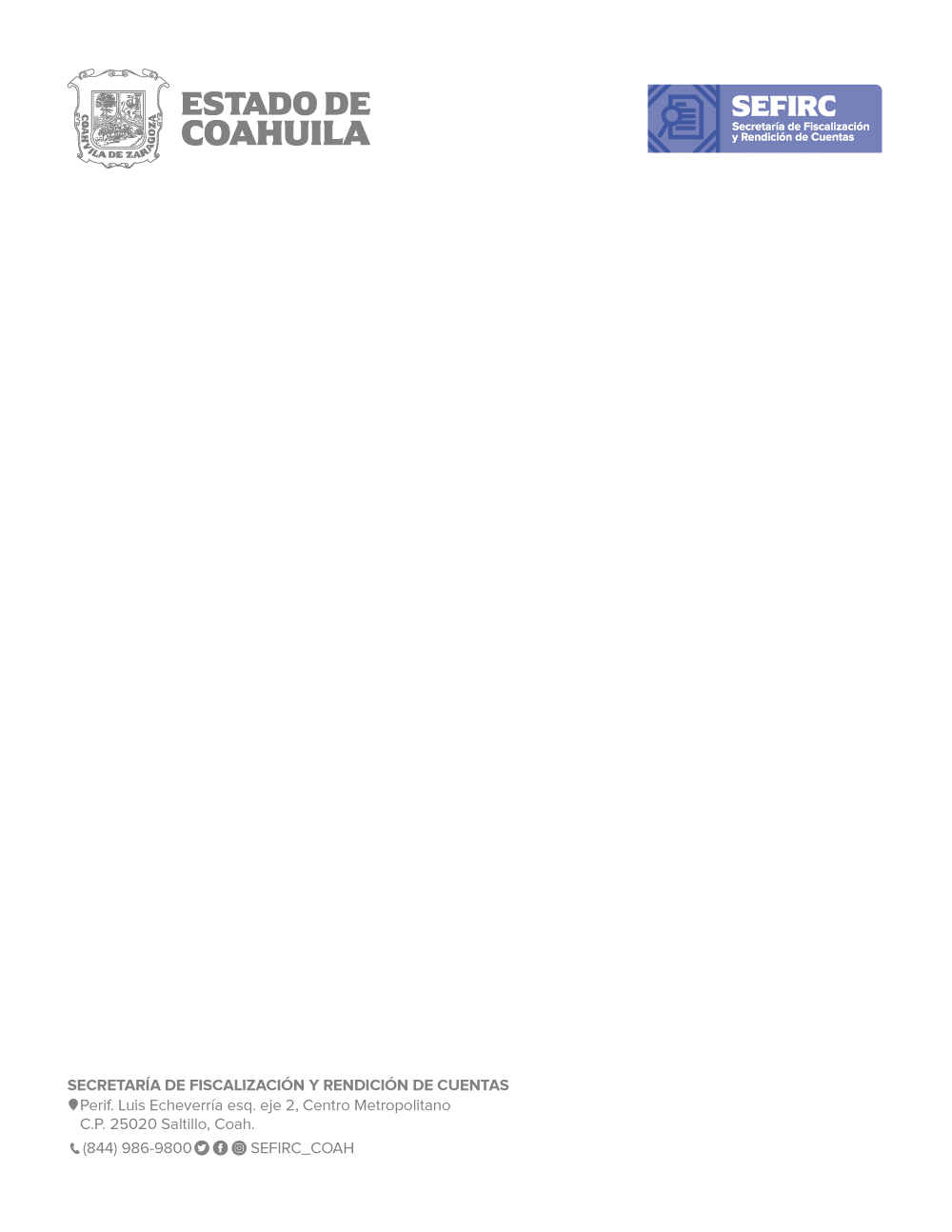 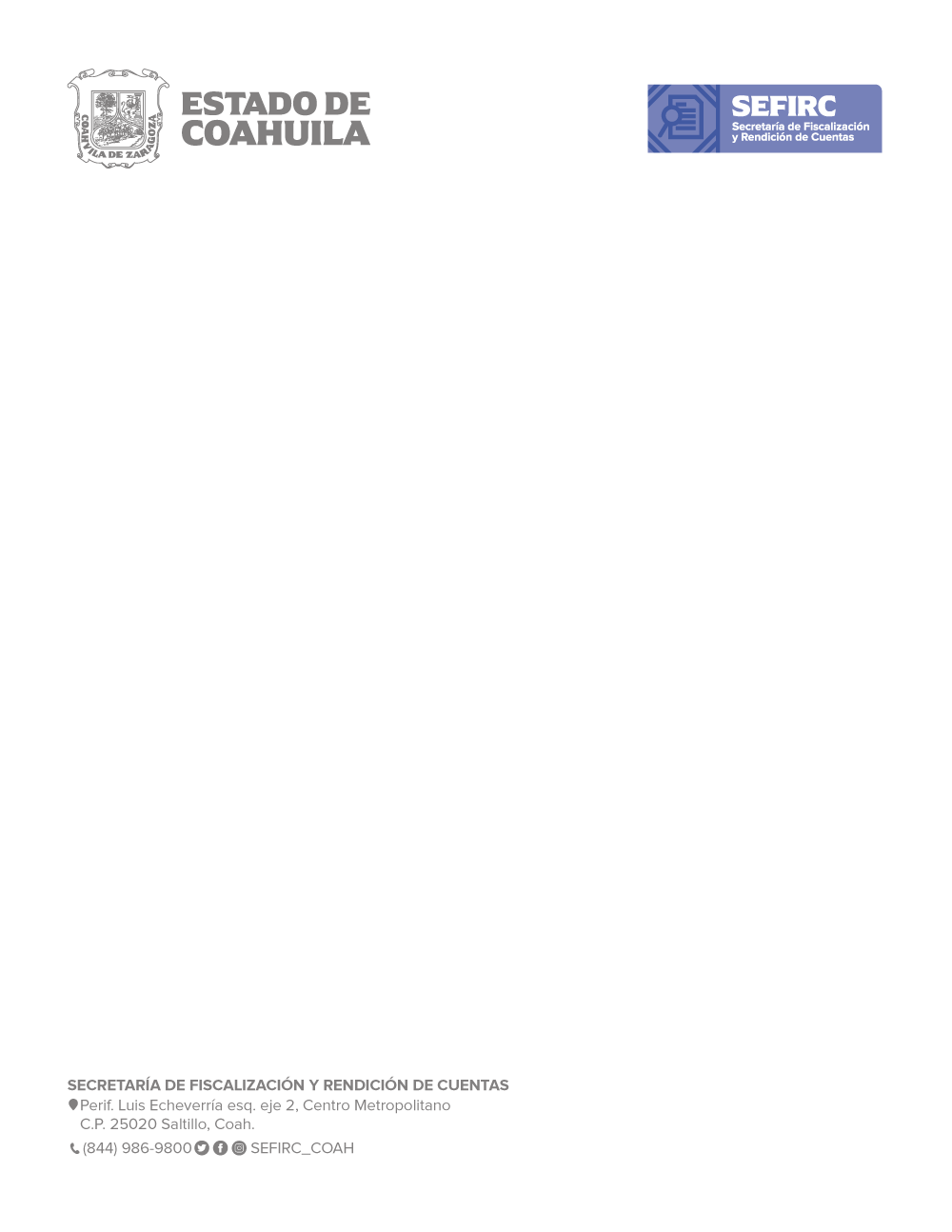 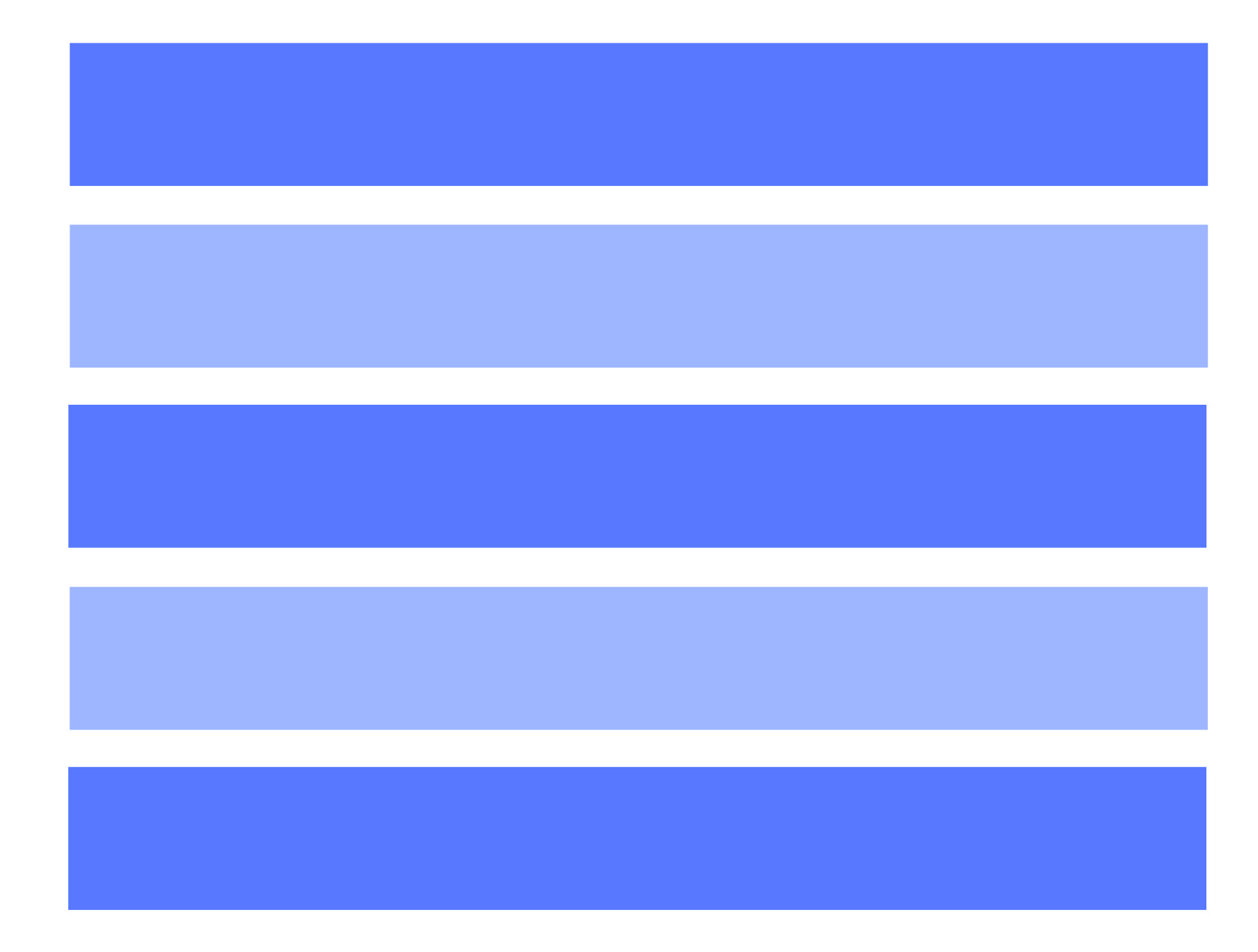 Más sólidas
ESTRATEGIAS DE
COMBATE A LA
CORRUPCIÓN
Más eficientes
Más abiertas
Más transparentes
Más innovadoras
CONFIANZA
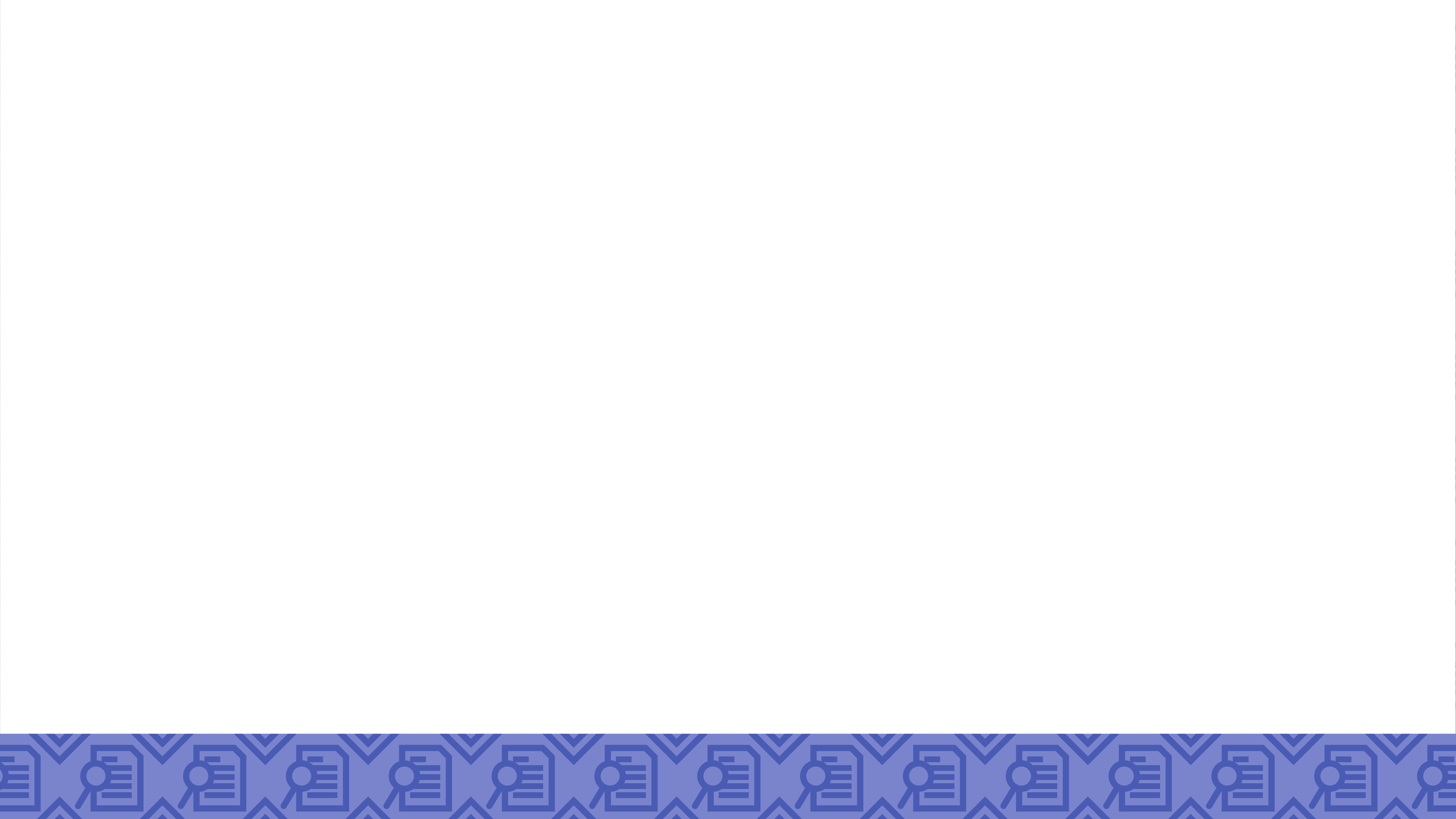 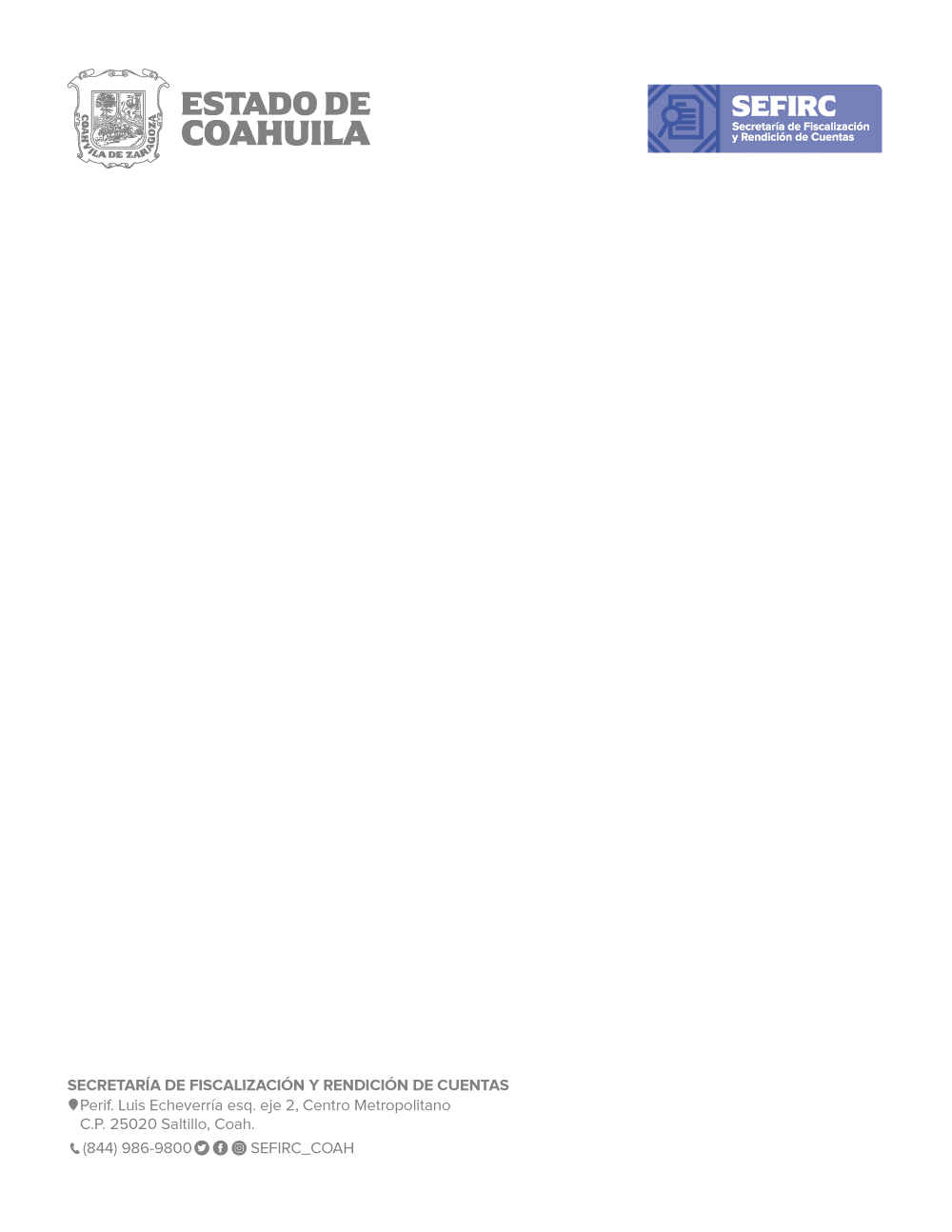 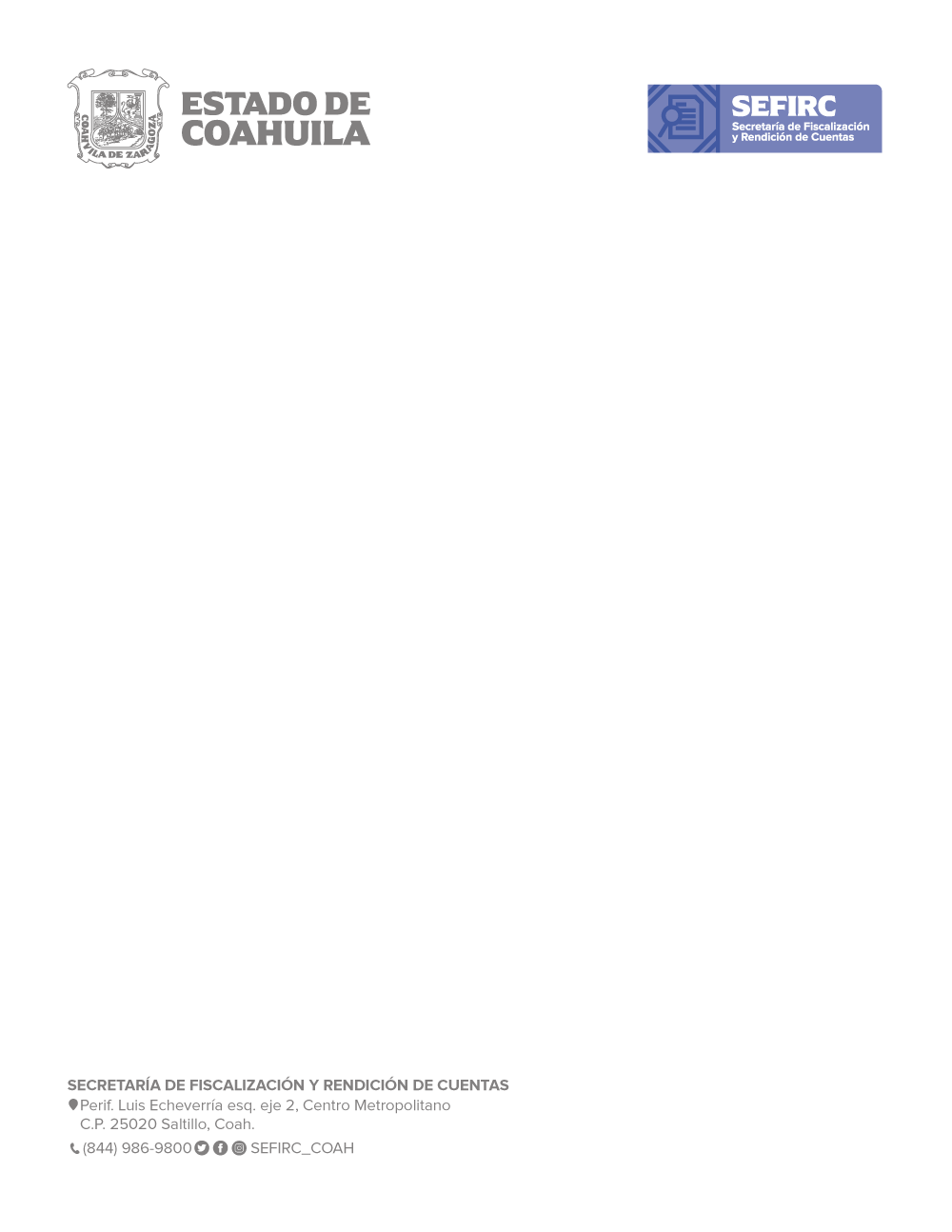 SISTEMA NACIONAL ANTICORRUPCIÓN
SNA
SISTEMA NACIONAL DE FISCALIZACIÓN
SNF
ESTRATEGIAS
PREVENCIÓN
Control Interno
CORRECCIÓN
Control Externo
DETECCIÓN
Control Externo
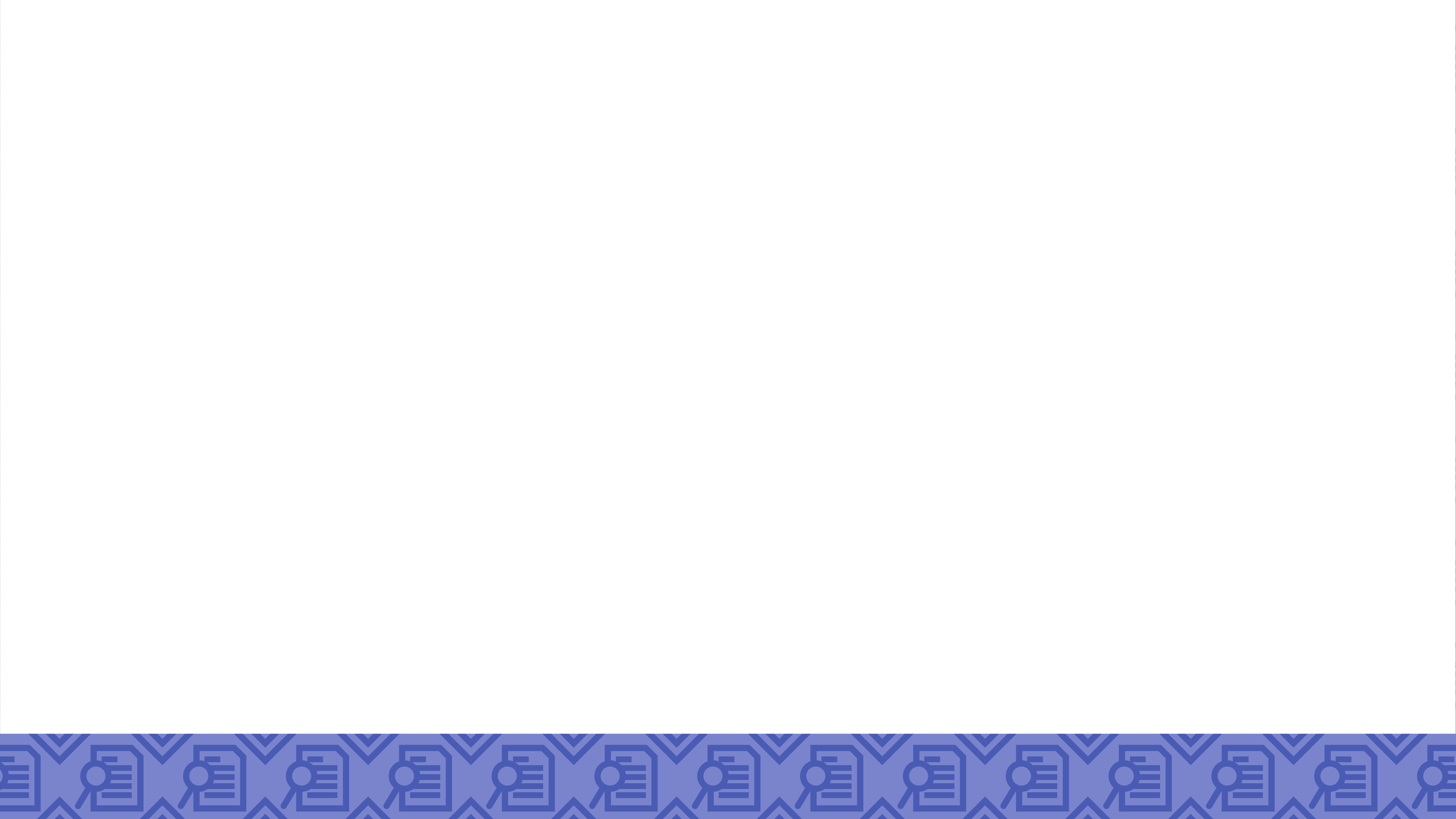 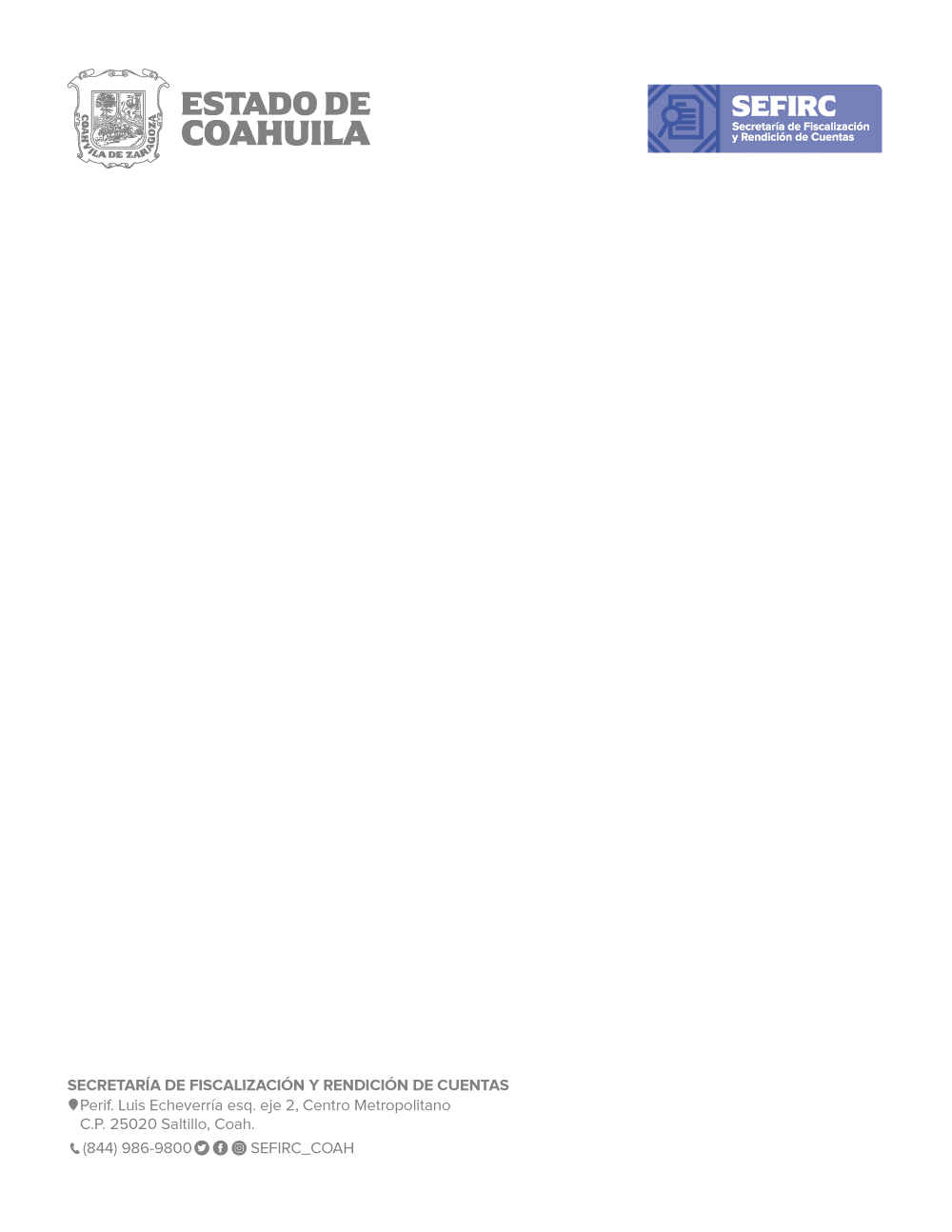 OBJETIVOS
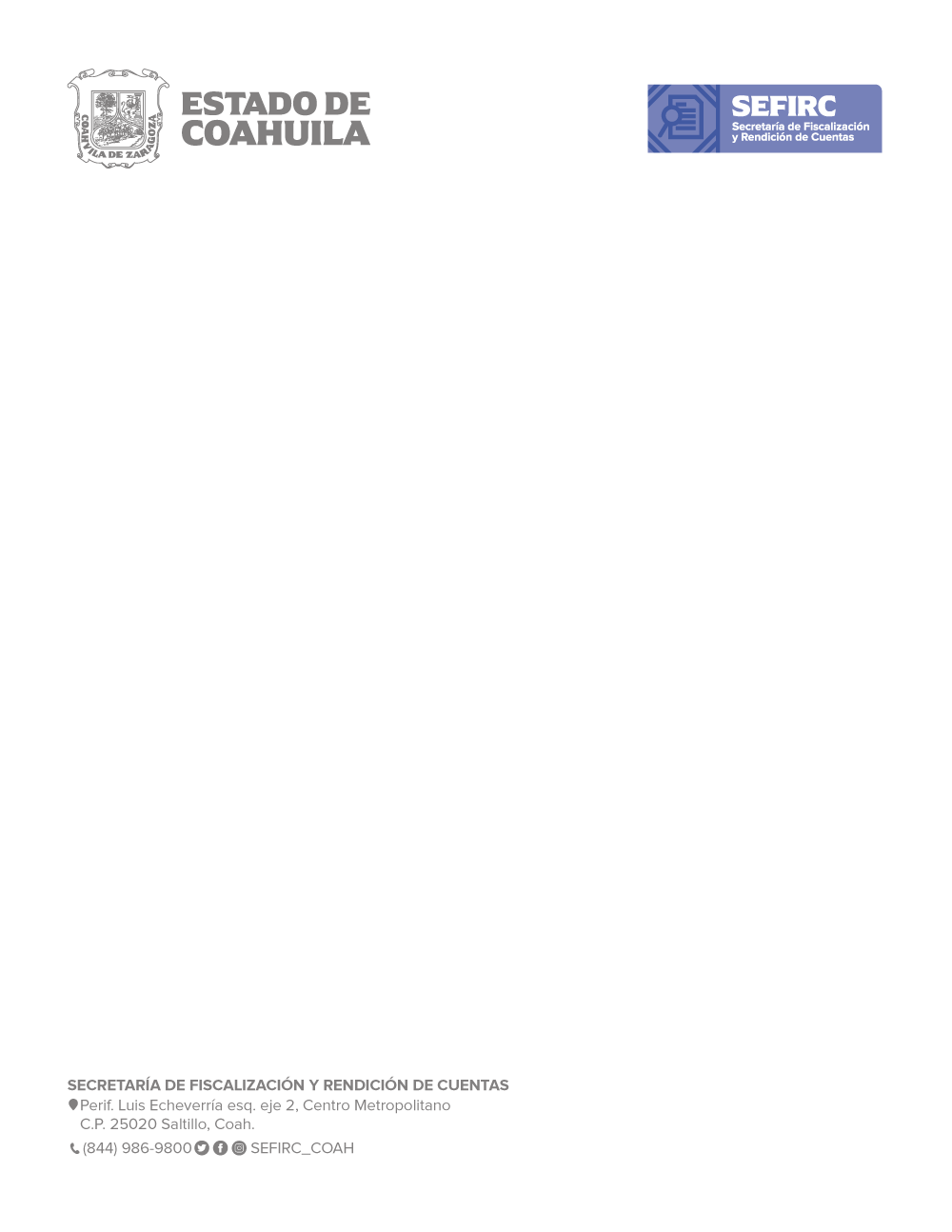 CONTROL INTERNO
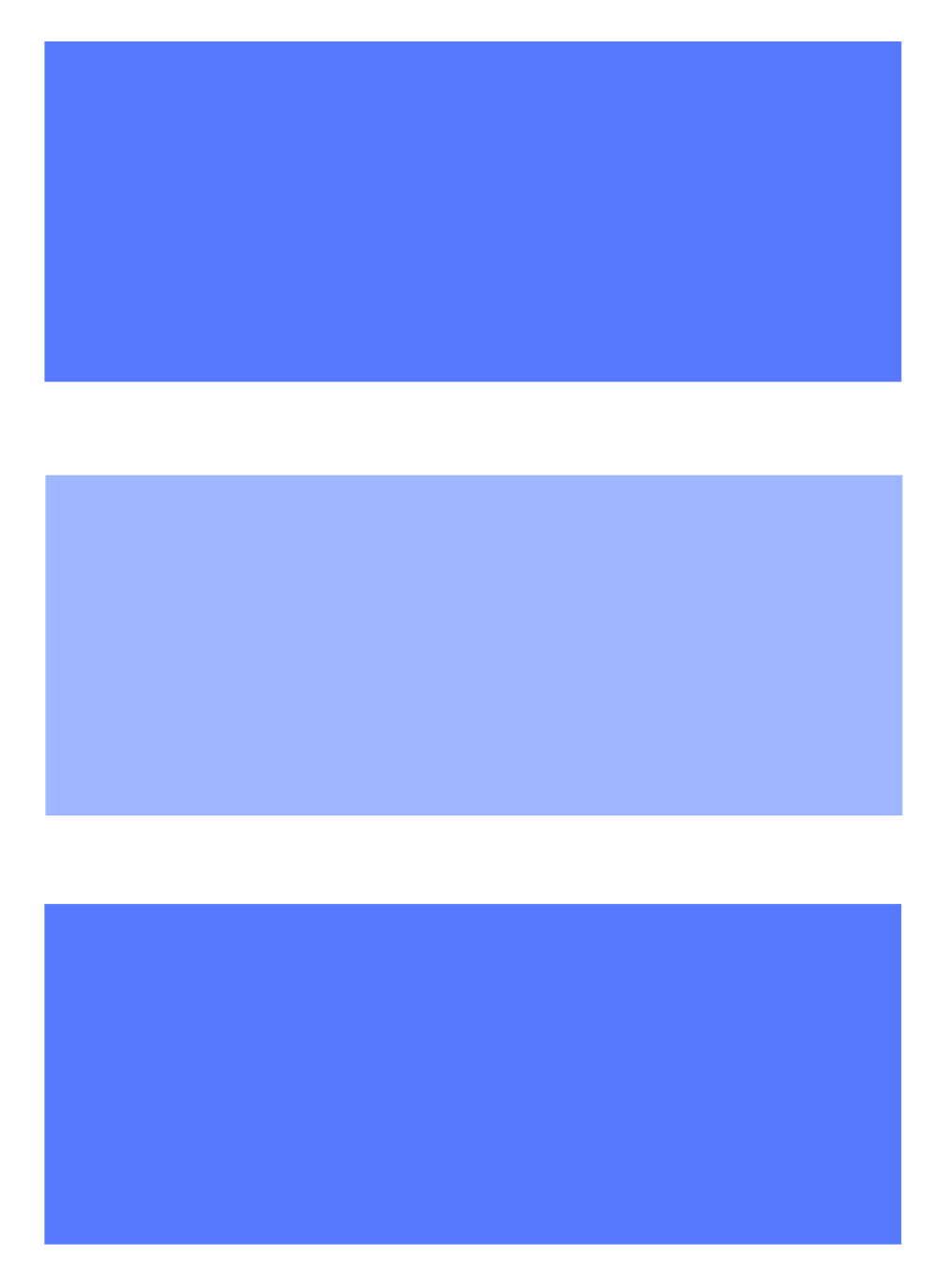 Eficacia y eficiencia
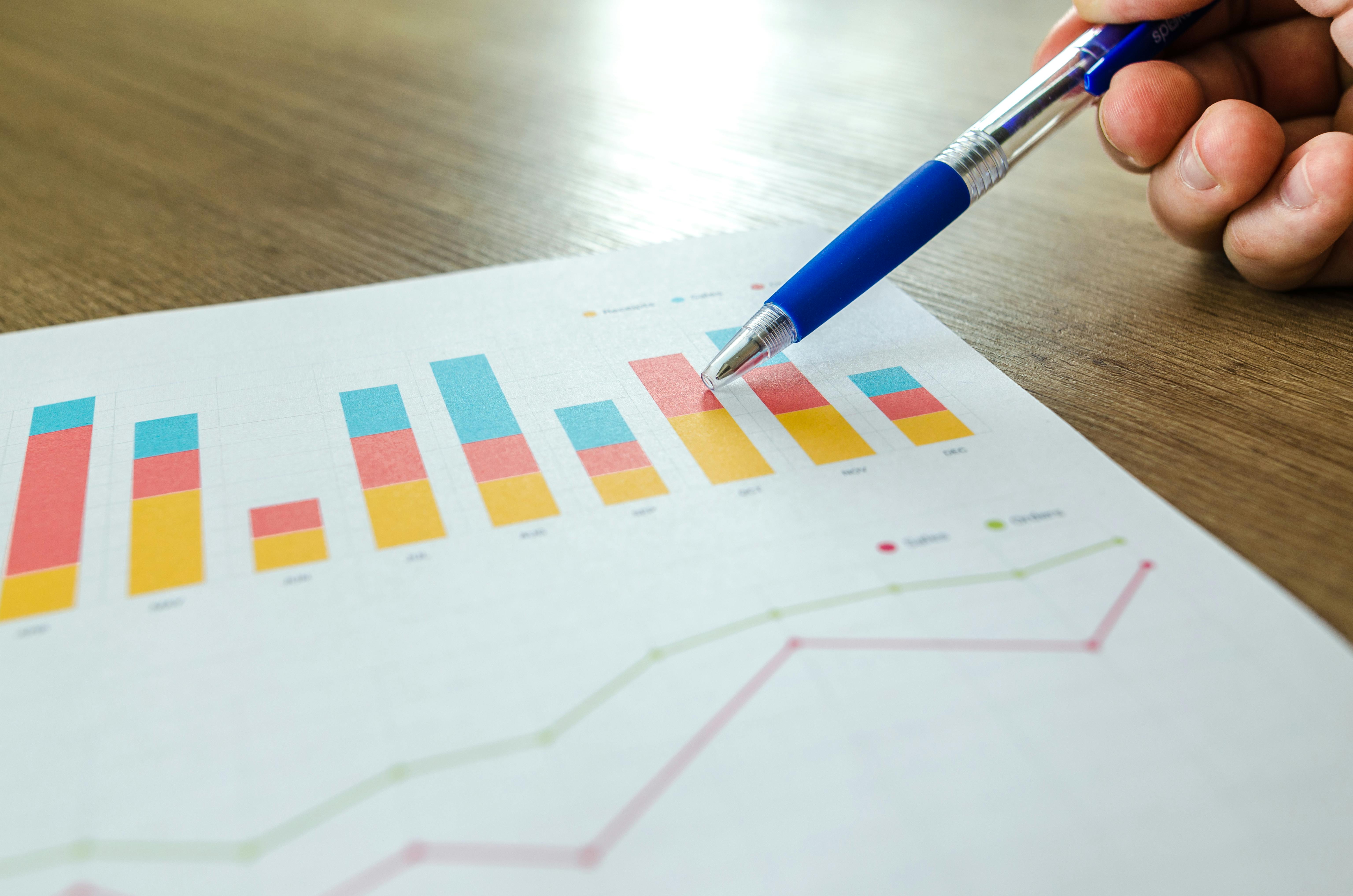 Información confiable
Cumplimiento a la 
normativa
CUMPLIMIENTO DE LOS 
OBJETIVOS INSTITUCIONALES
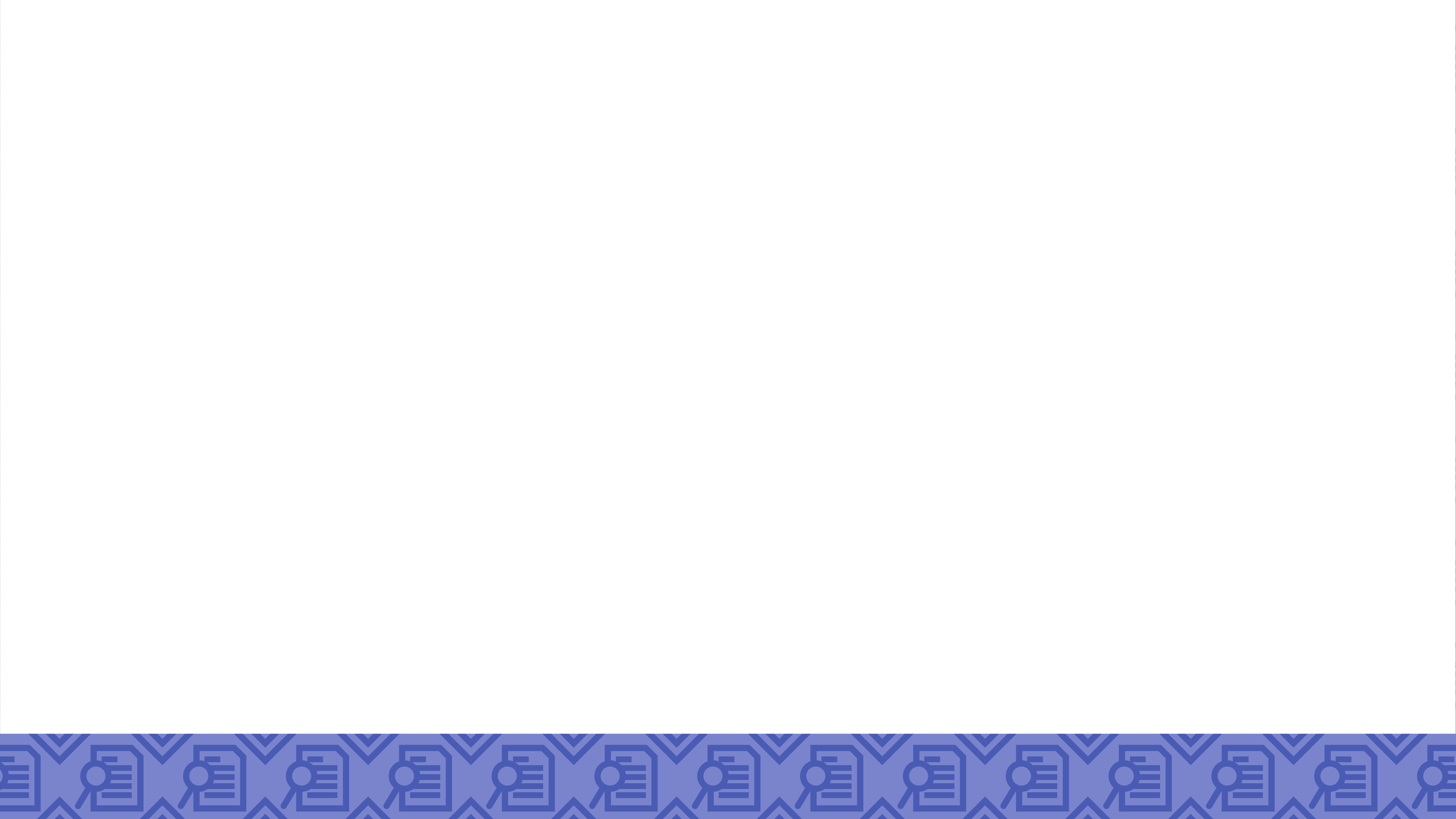 II. Normativa de Control Interno
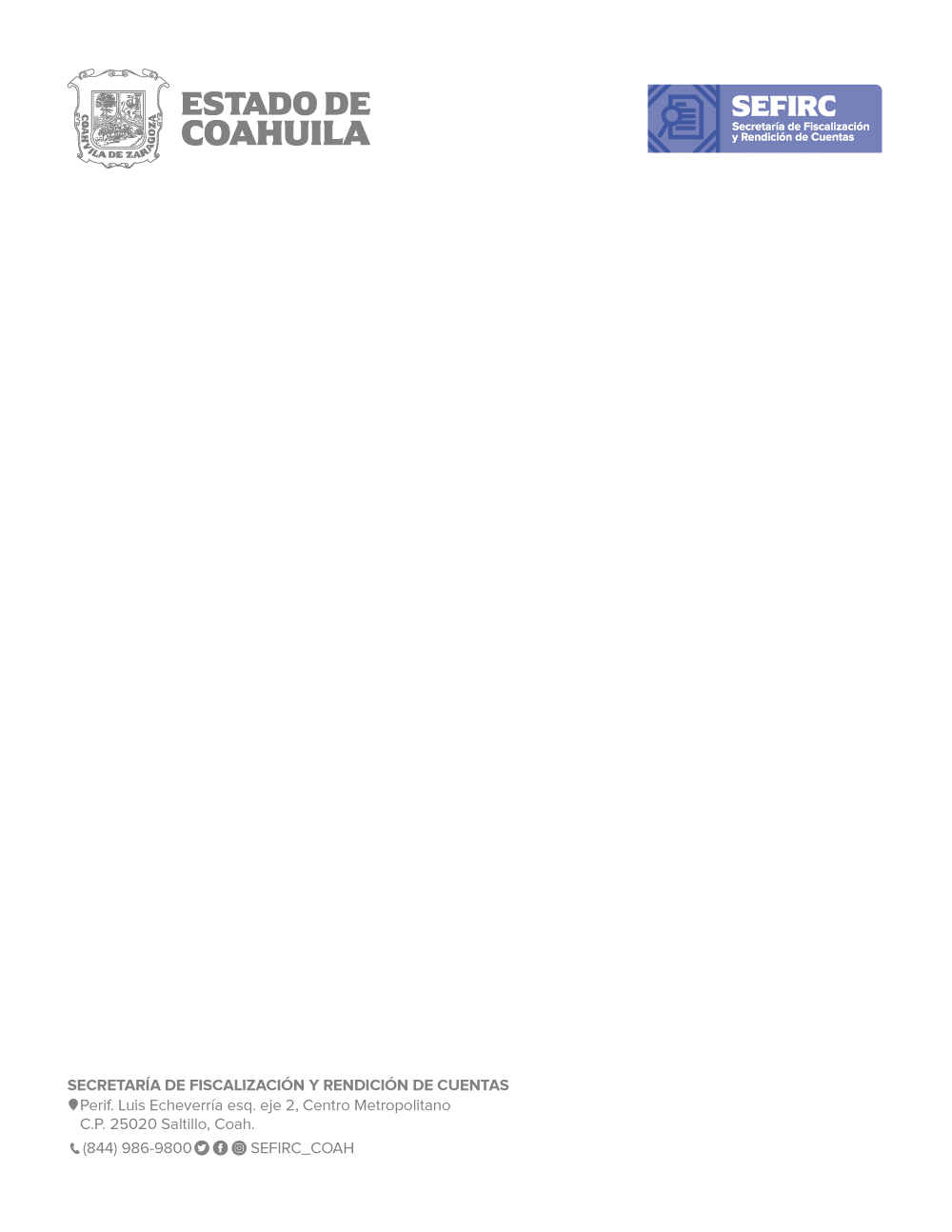 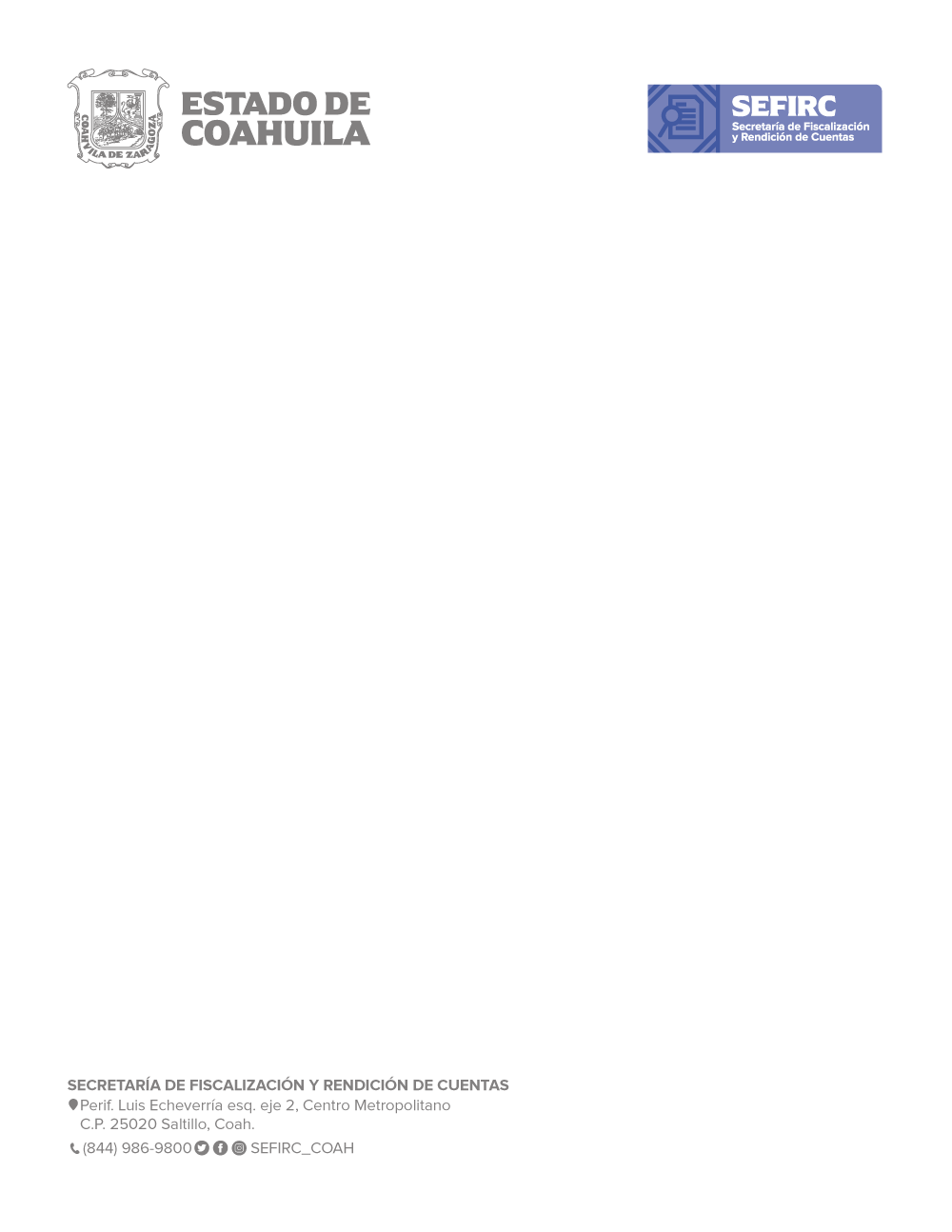 Normativa
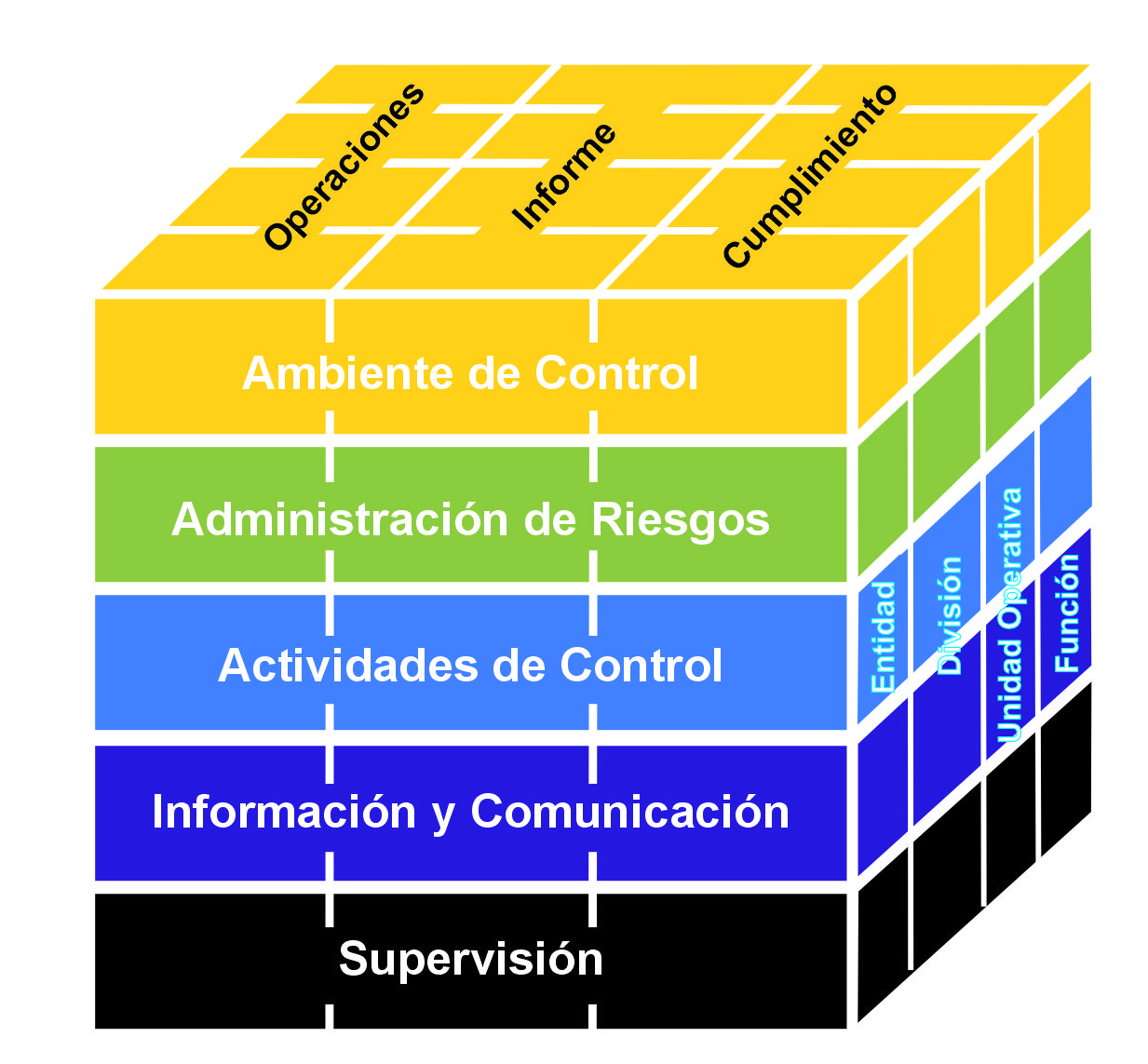 PROGRAMAS DE:
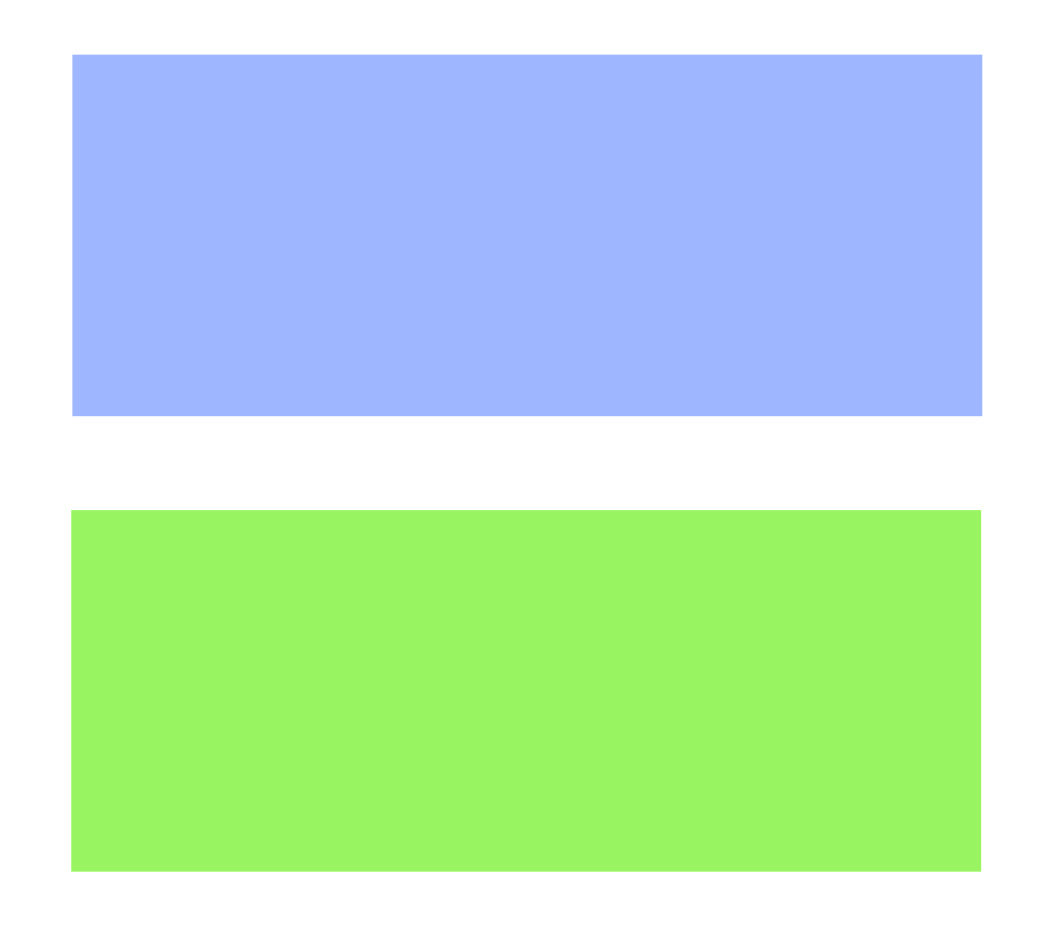 FORTALECIMIENTO
INSTITUCIONAL
MODELO ESTATAL  
DEL MARCO INTEGRADO DE CONTROL INTERNO (MEMICI)

MANUAL ADMINISTRATIVO 
DE APLICACIÓN DE CONTROL INTERNO
ÉTICA E
INTEGRIDAD
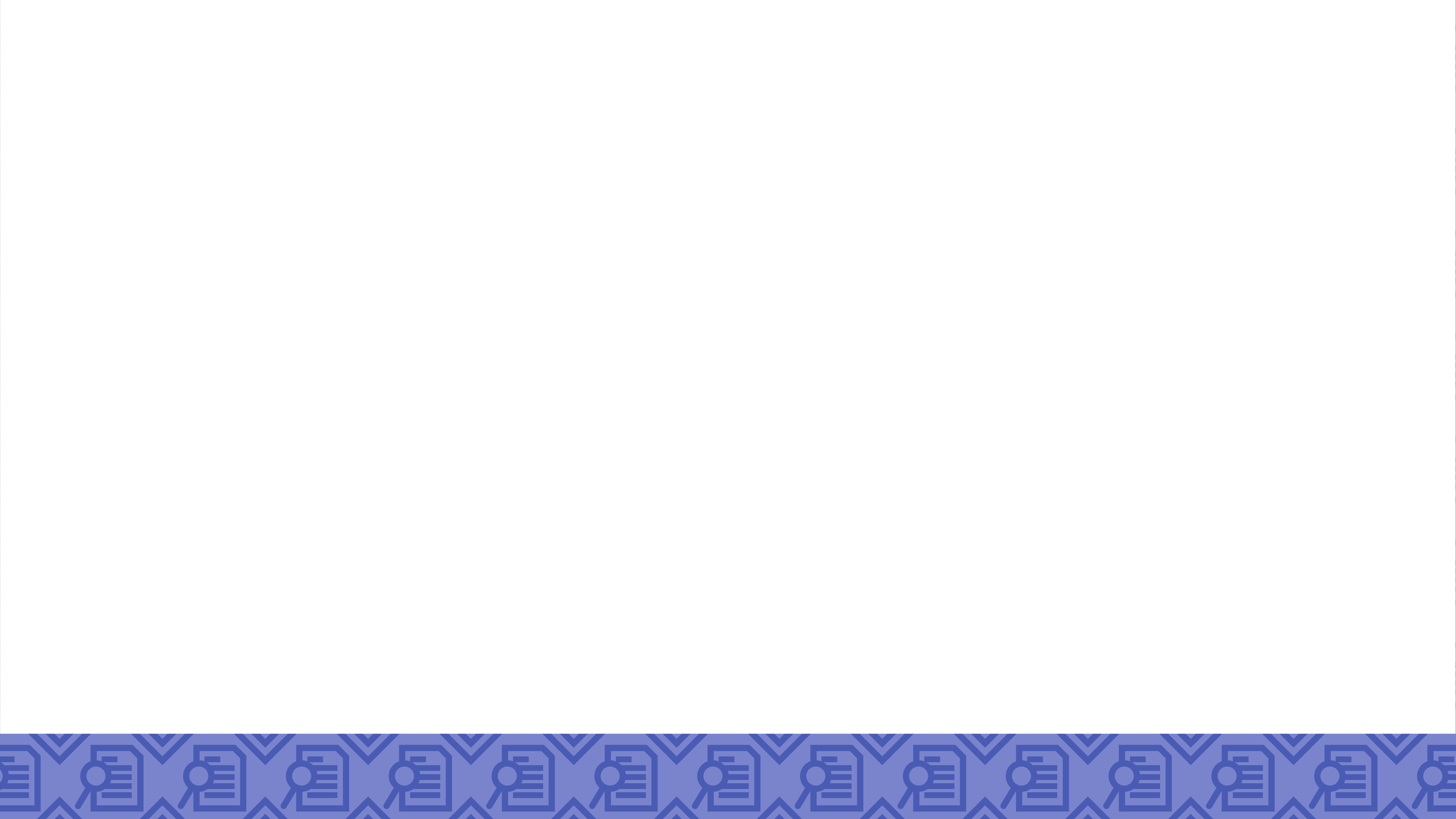 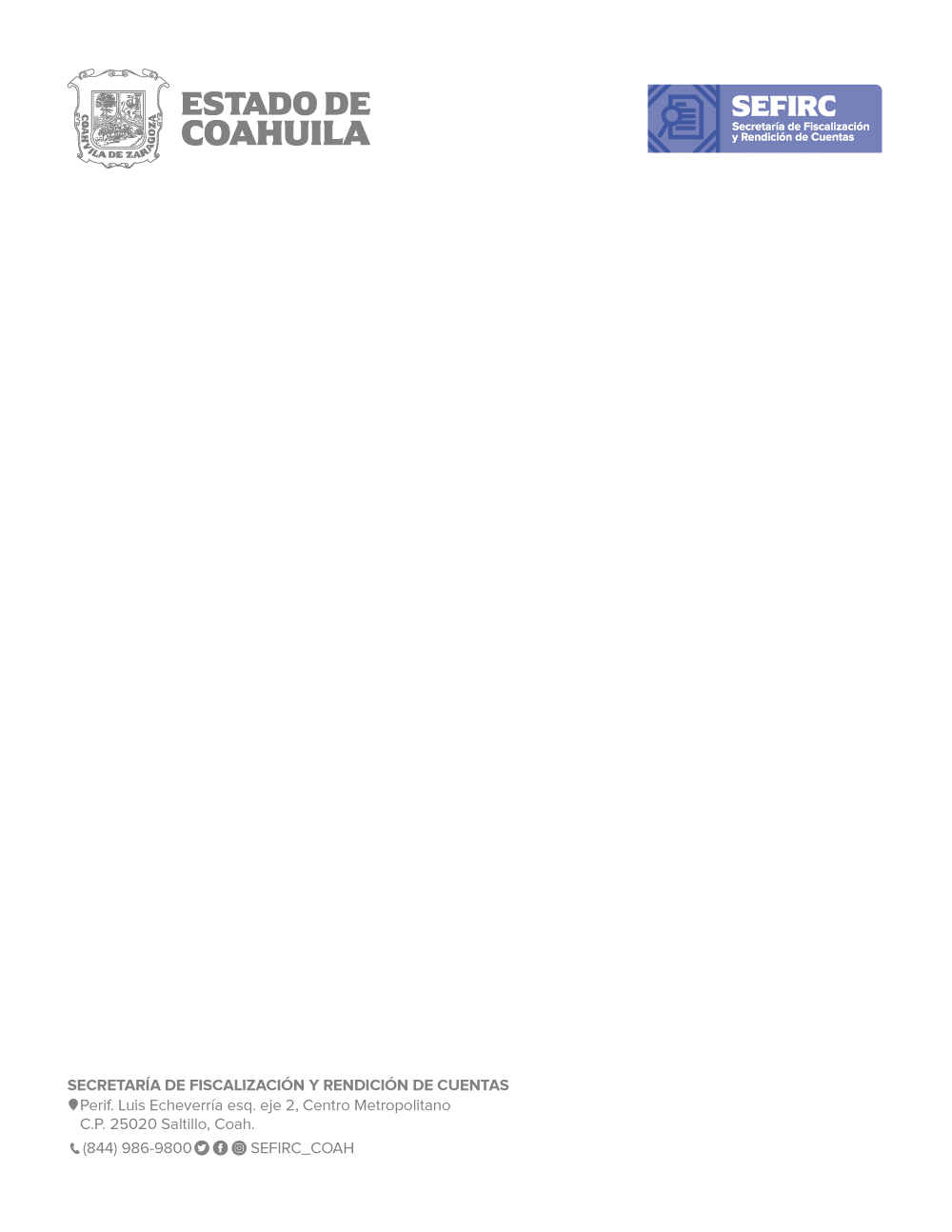 III. Esquema global de implementación
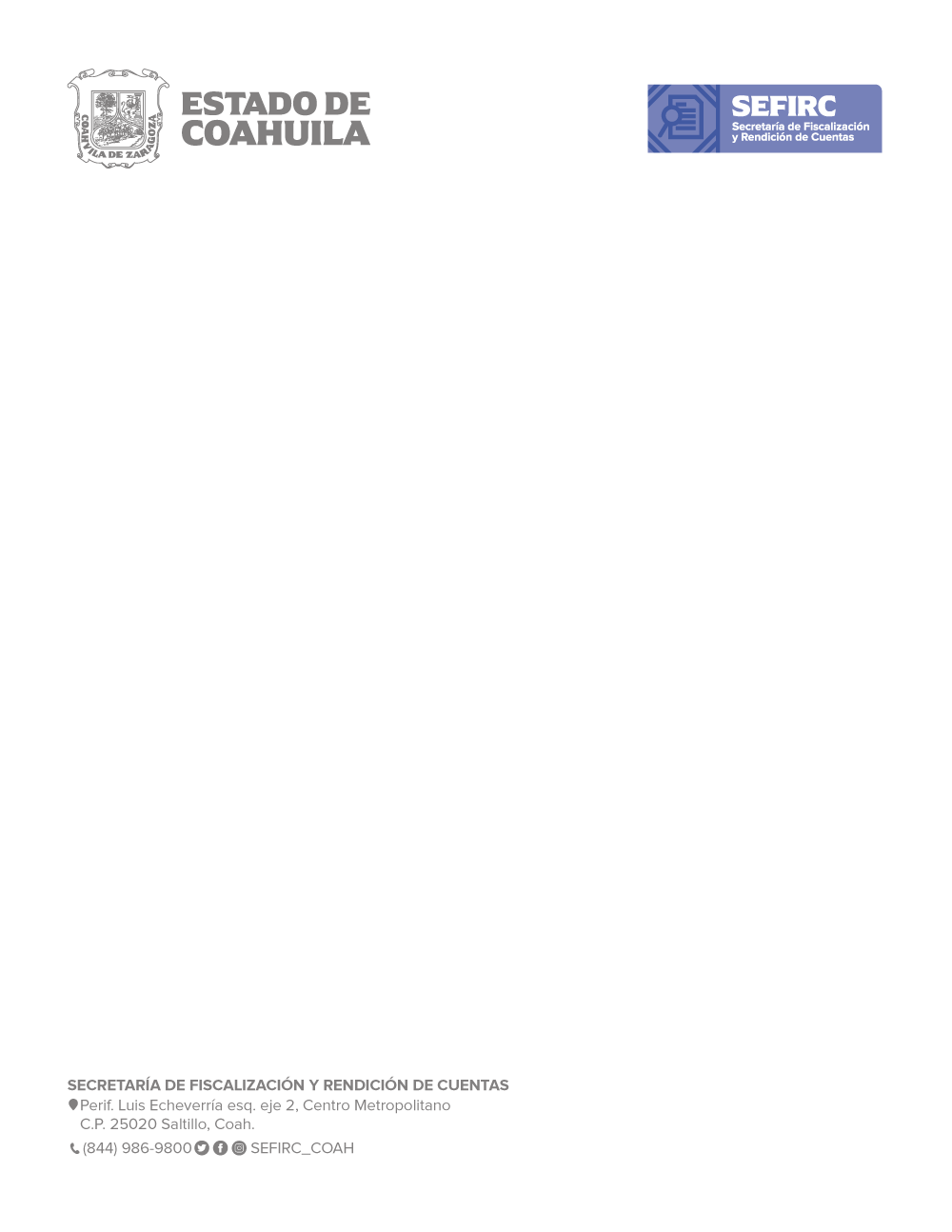 De acuerdo al Manual Administrativo de Aplicación se conforman:
UNIDADES Y COMITÉS
Comité de Control 
y Desempeño Institucional
COCODI
Comité de Ética
CE
Unidad Especializada de Control Interno
UECI
SISTEMA DE CONTROL INTERNO INSTITUCIONAL
(SCII)
COMPROMISO                                                       ENTRE TITULARES
AL INTERIOR
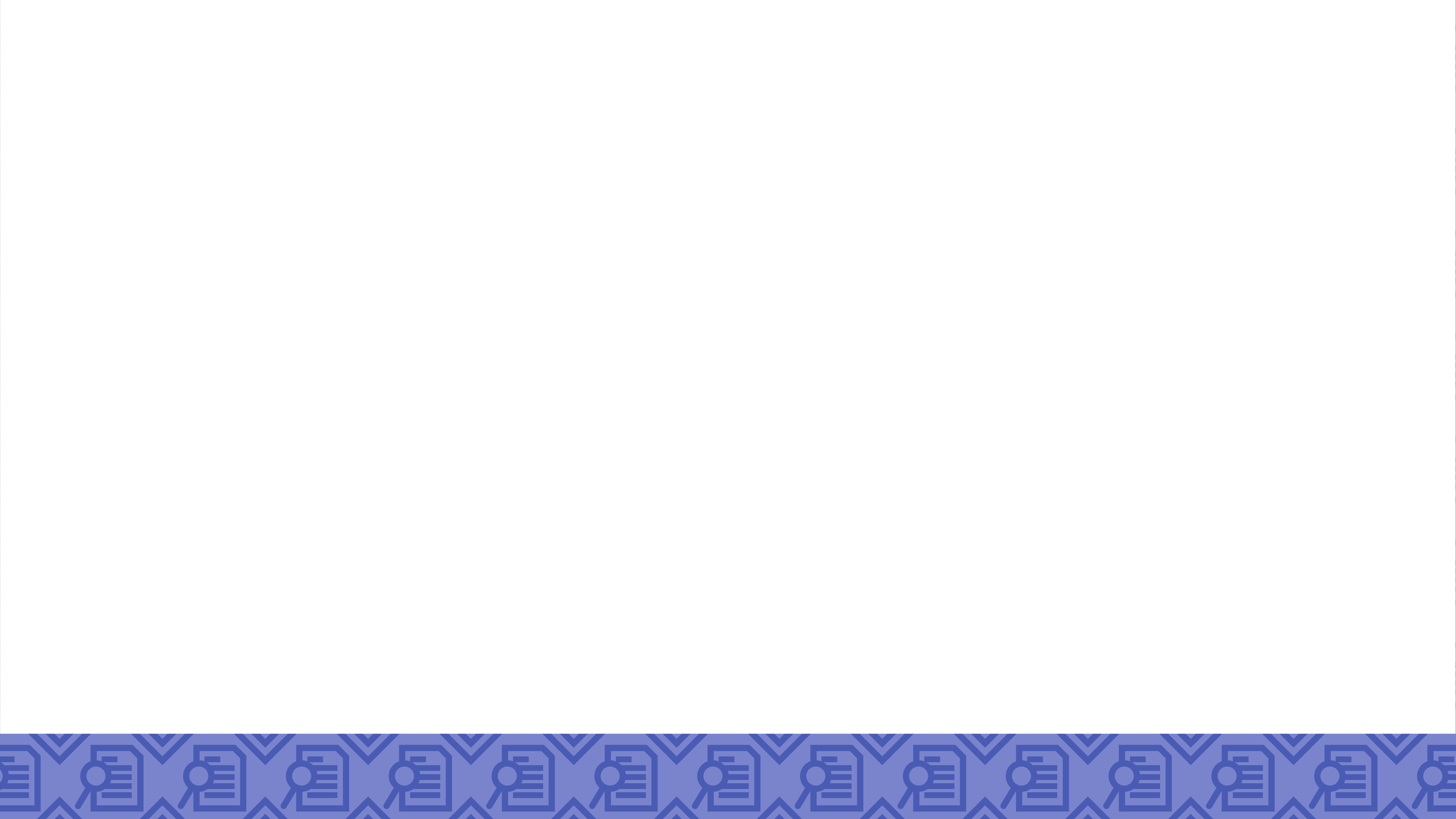 Funciones
Establece un Programa con base al Modelo para asegurar:

Definición de la Base Documental. (Estructuras, Manuales, Perfiles)
Coordina el análisis de riesgos respecto los objetivos de la institución
Cumplimiento de los Procedimientos Establecidos, asi como a las obligaciones de transparentar la Información y rendir cuentas
Asegurar la atención a quejas, denuncias.
Atención a Evaluaciones , revisiones y Auditorias.
Unidad Especializada de Control Interno
UECI
Comité de Control 
y Desempeño Institucional
COCODI
Evalúa el desempeño de la institución y toma decisiones respecto:

Avances de los objetivos.
Auditorías
Cuenta Pública.
Programa de Ética
Fomenta una cultura de ética e integridad a través de:

Promover el apego a los principios y valores a través de difusiones y capacitaciones.
Vigilar el cumplimiento de las normas de conducta
Recomendar acciones para prevenir conductas no éticas
Emitir y revisar el código de conducta.
Informar al OIC cualquier falta administrativa.
Comité de Ética
CE
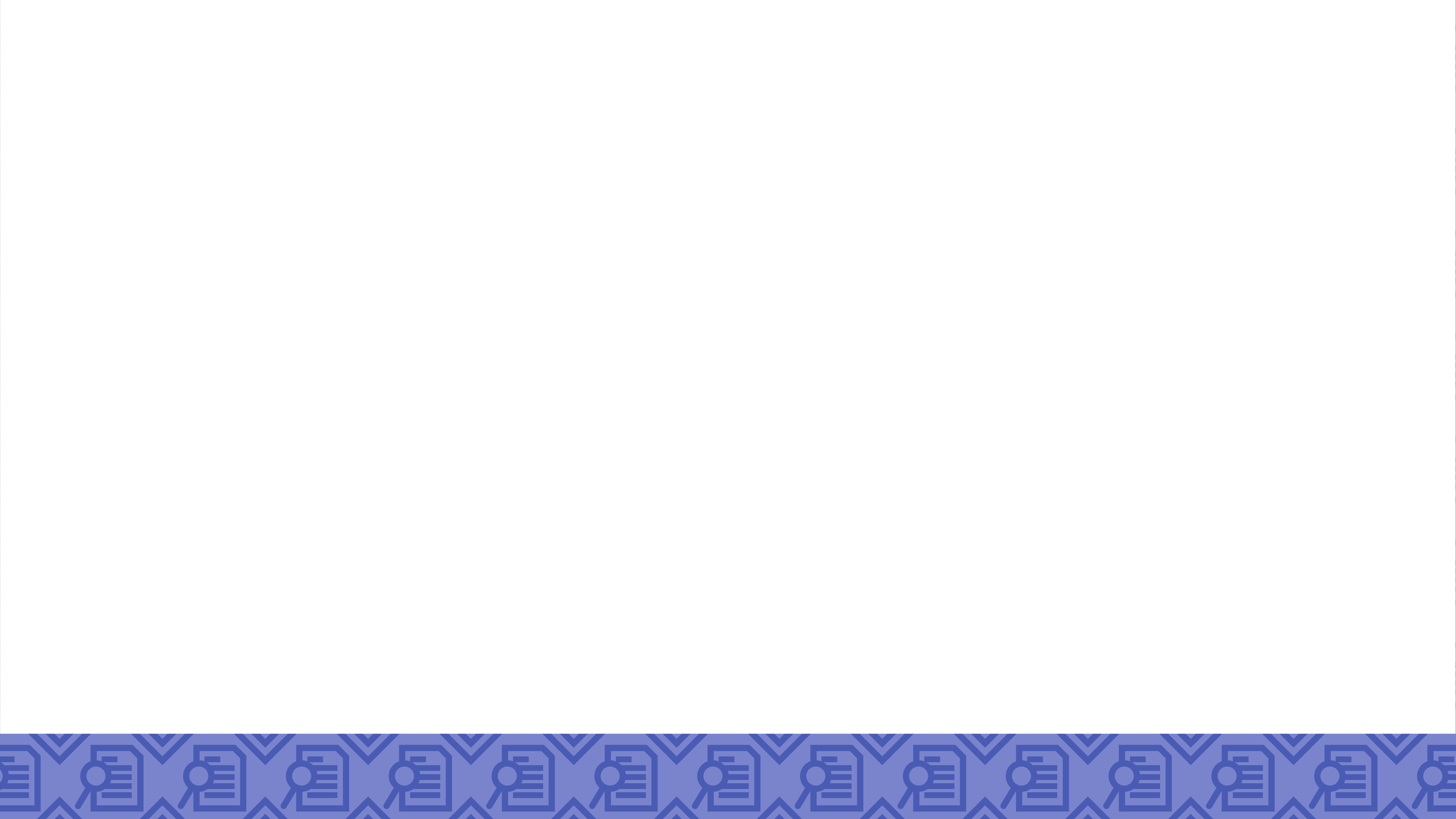 IV. Compromiso entre instituciones
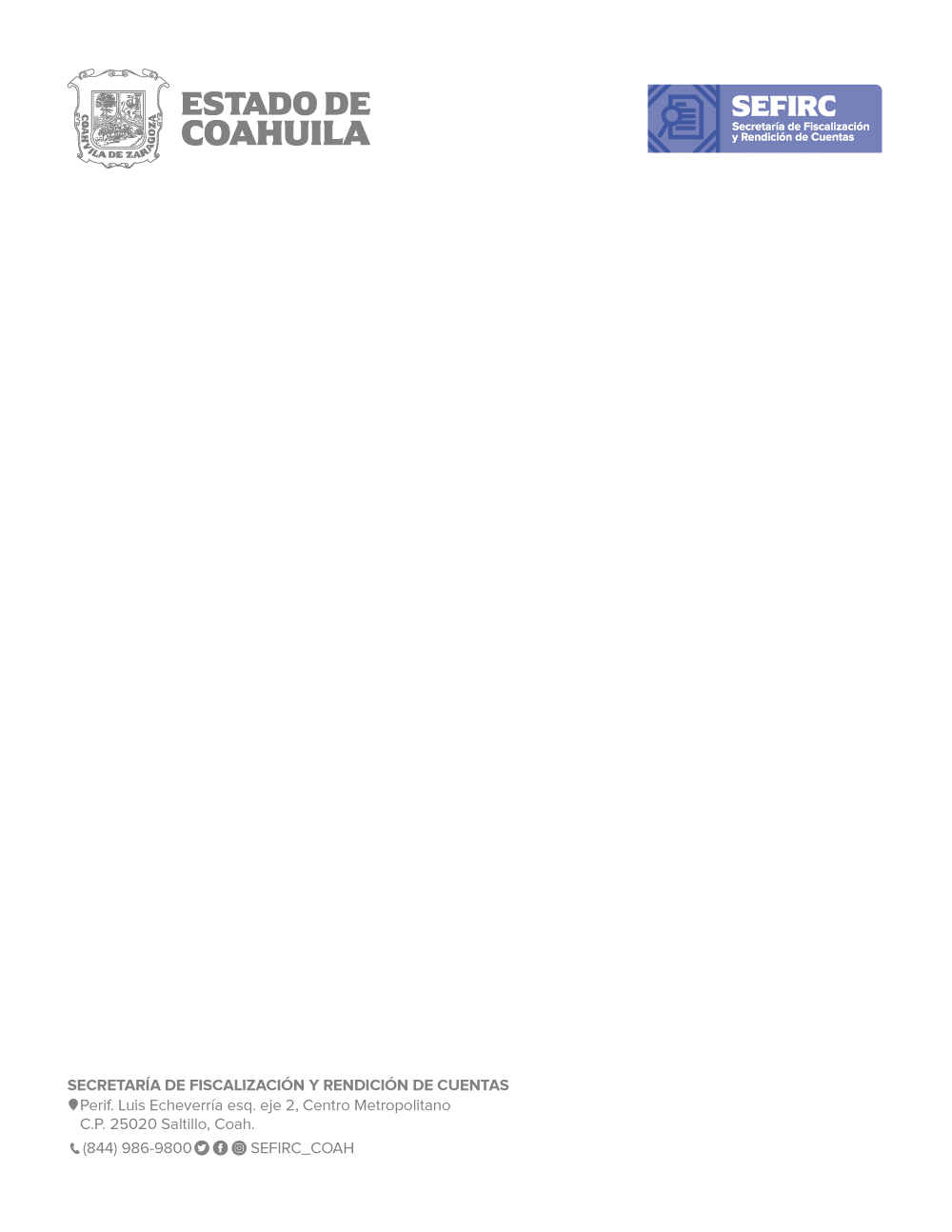 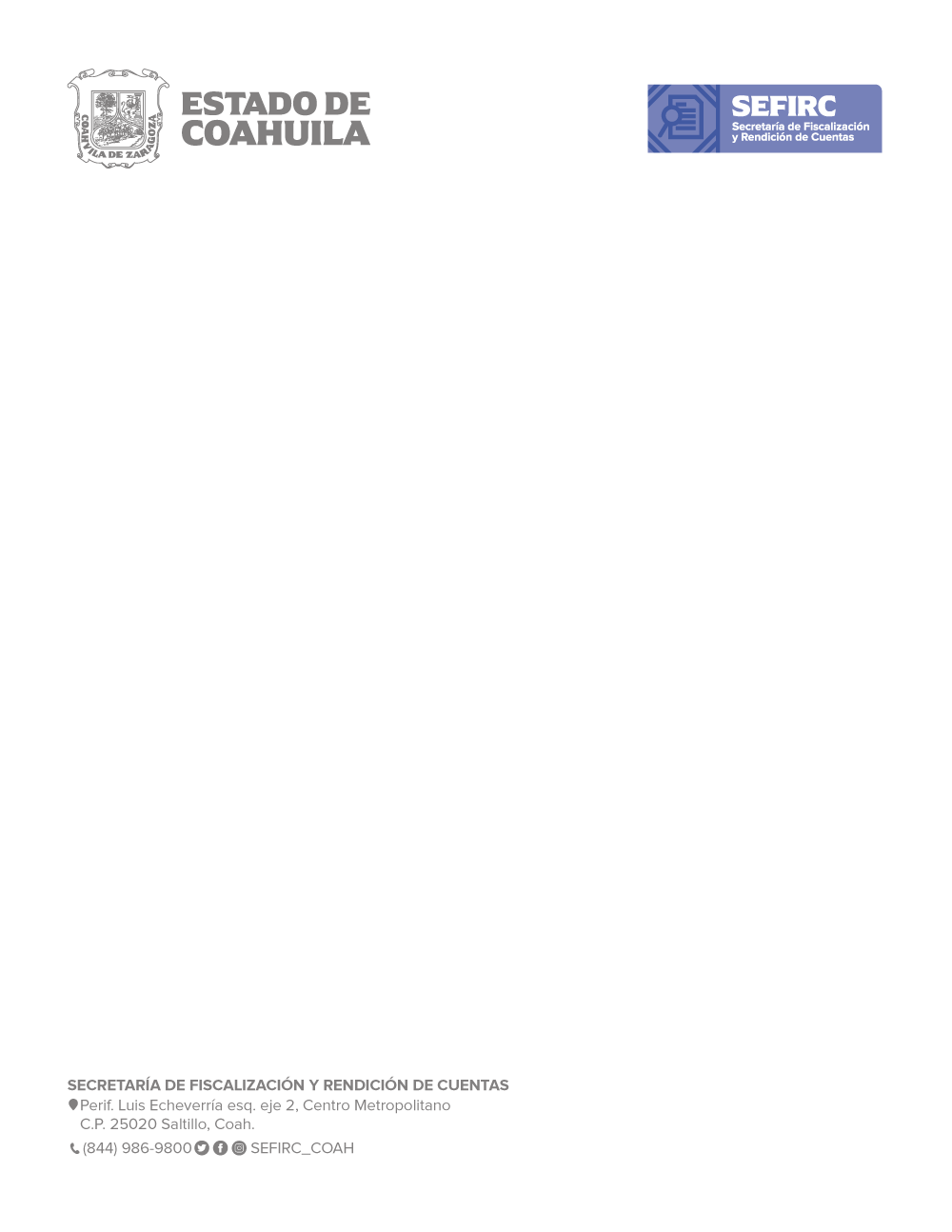 Secretaría de  Fiscalización y Rendición de Cuentas
Proporcionar la capacitación, asesoría y guía para la implementación.
Retroalimentar sobre los resultados de las evaluaciones periódicas
Titulares de las Dependencias y Organismos
Respaldar  y difundir el compromiso.
Apoyo y recursos necesarios.
Asegurar la conformación de las Unidades y Comités en materia de control interno e integridad.
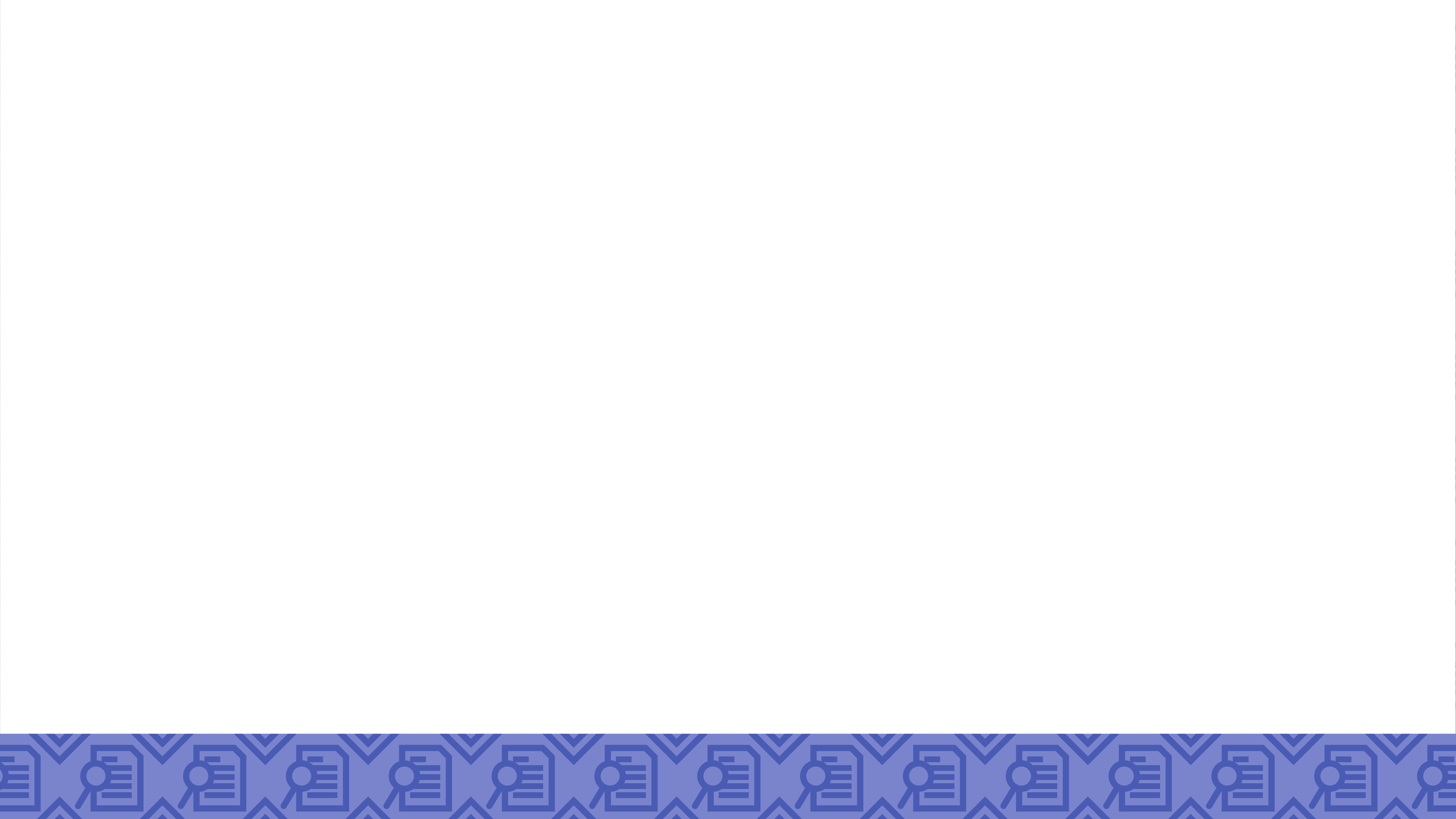 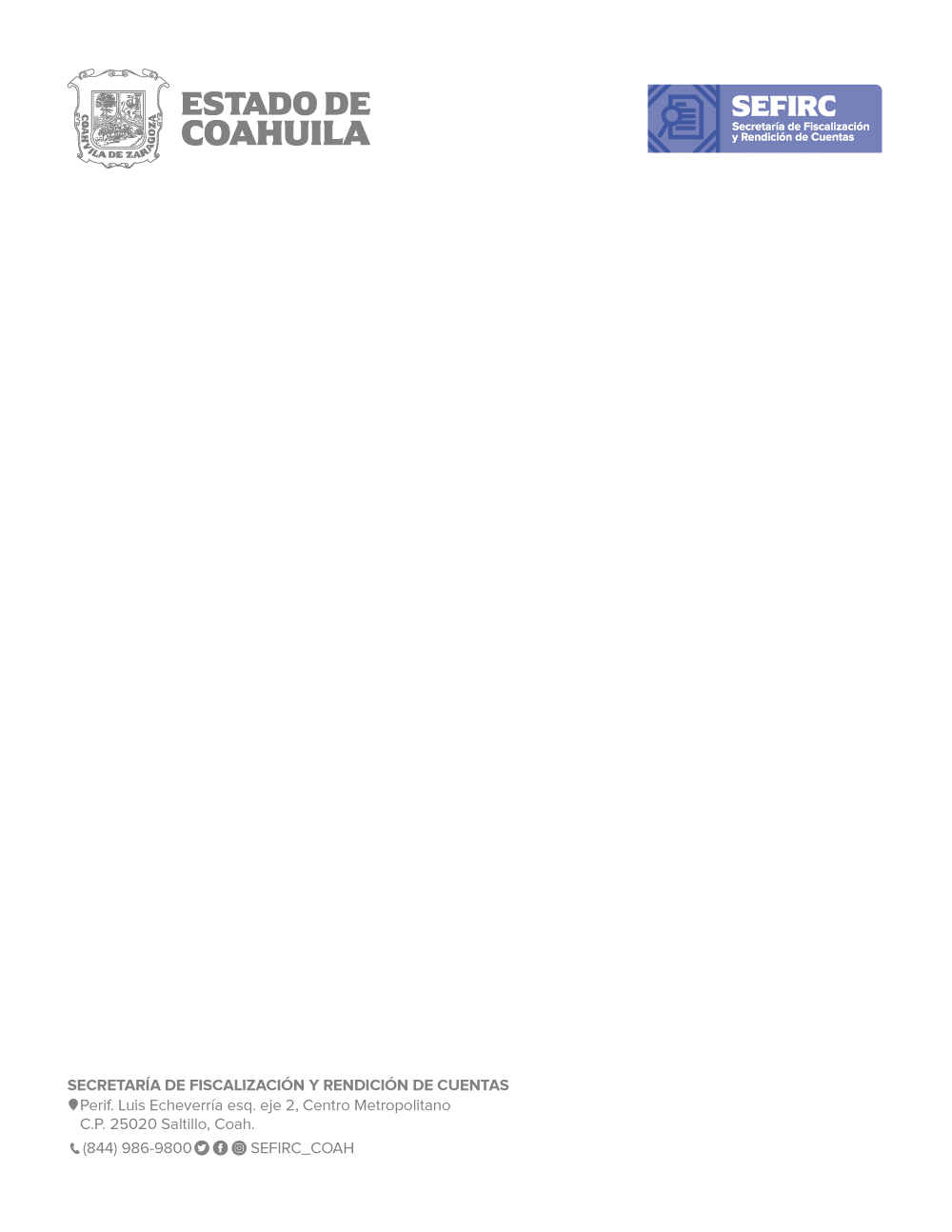 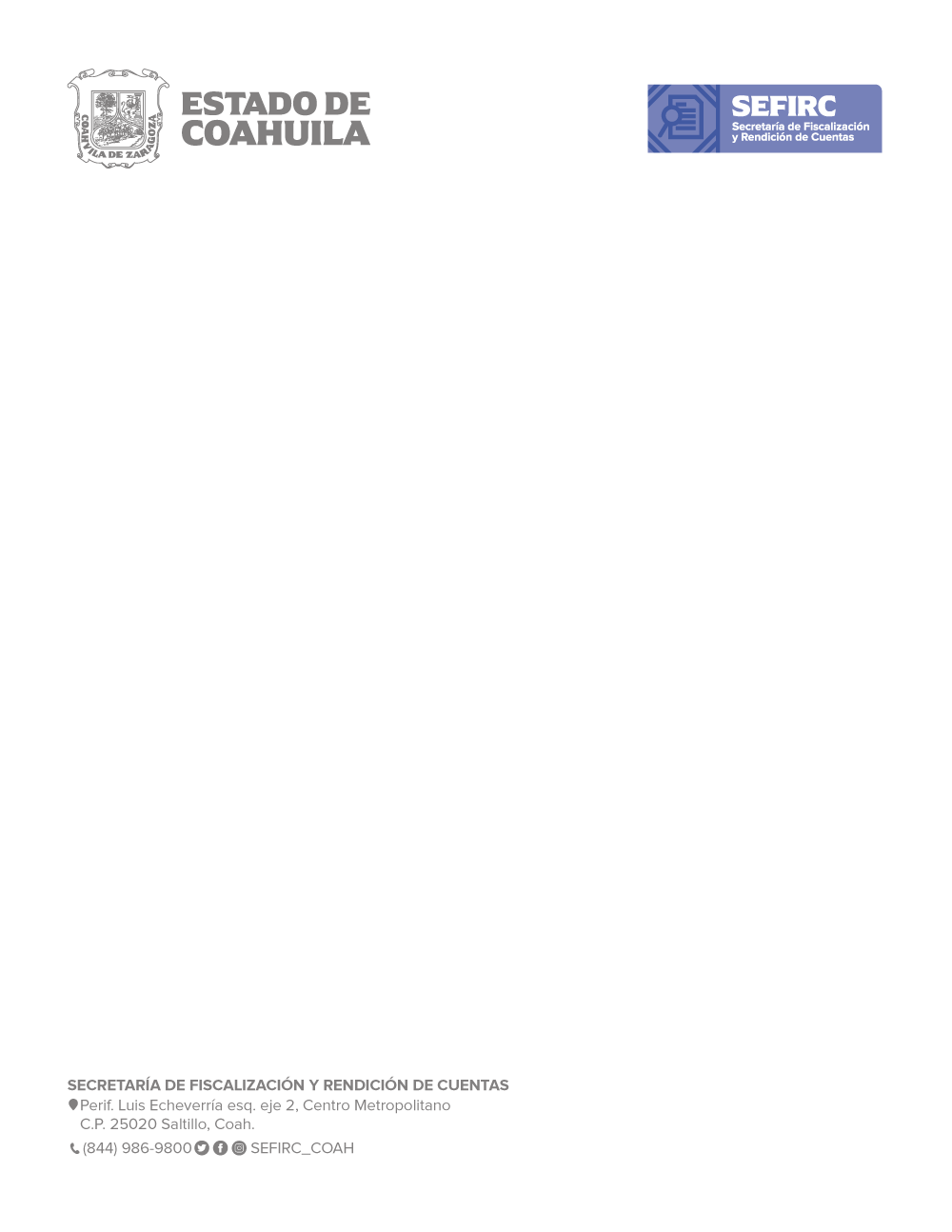 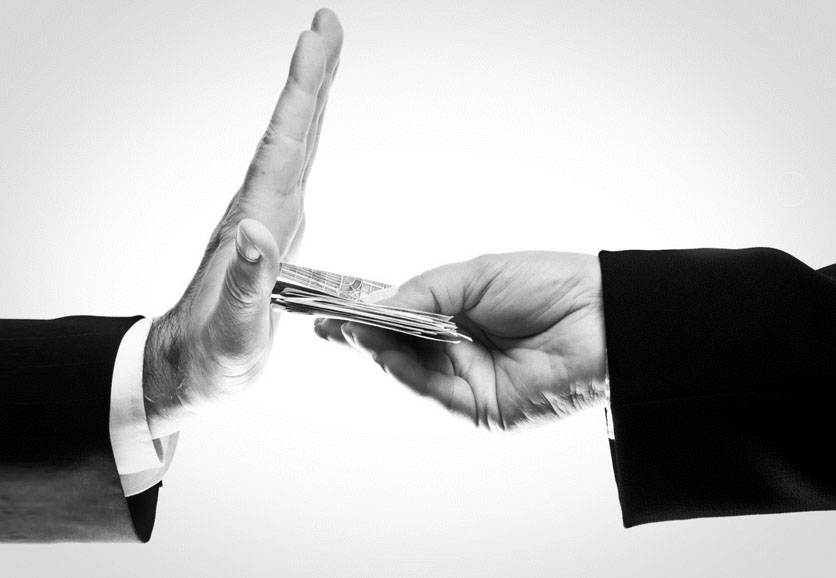 CERO TOLERANCIA
A LA CORRUPCIÓN
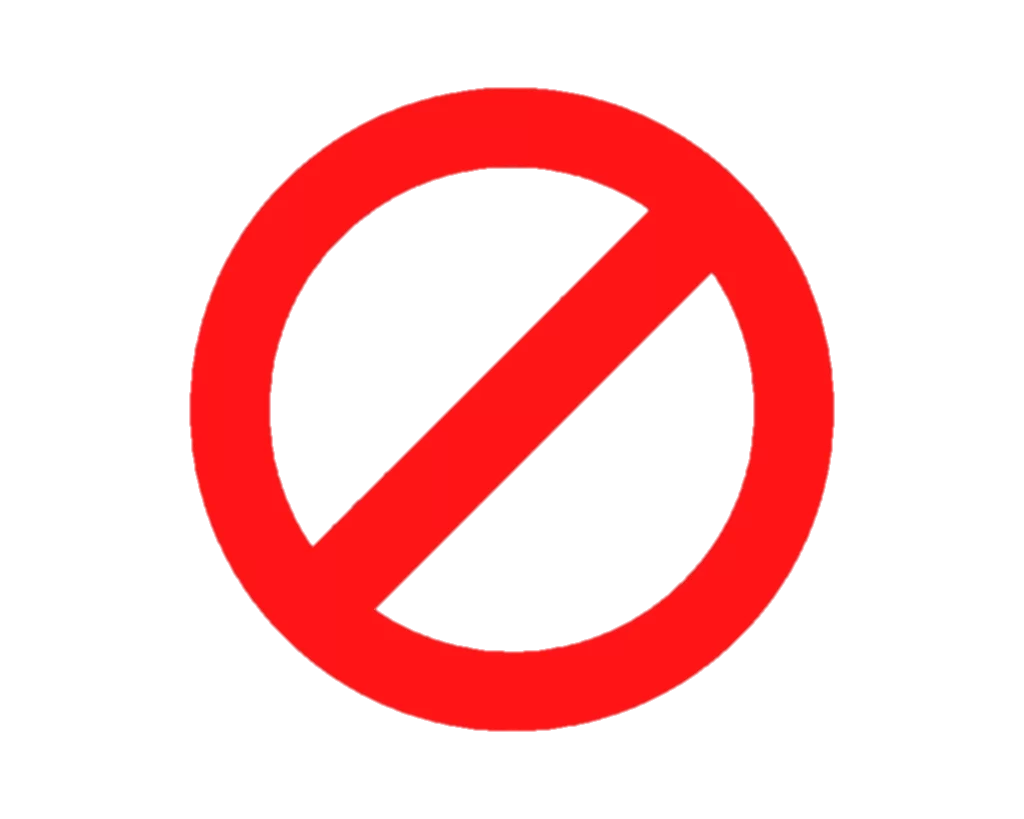 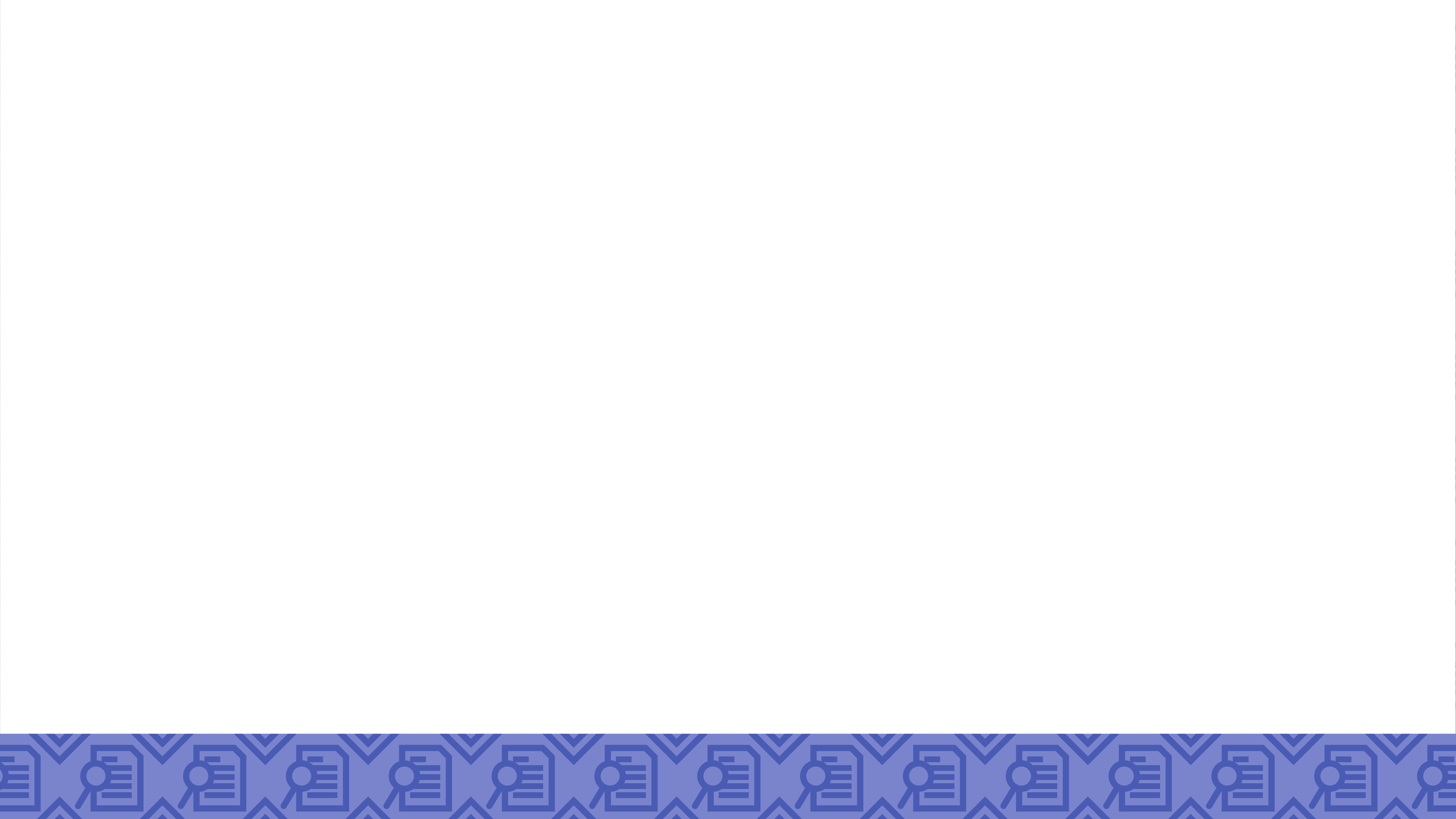 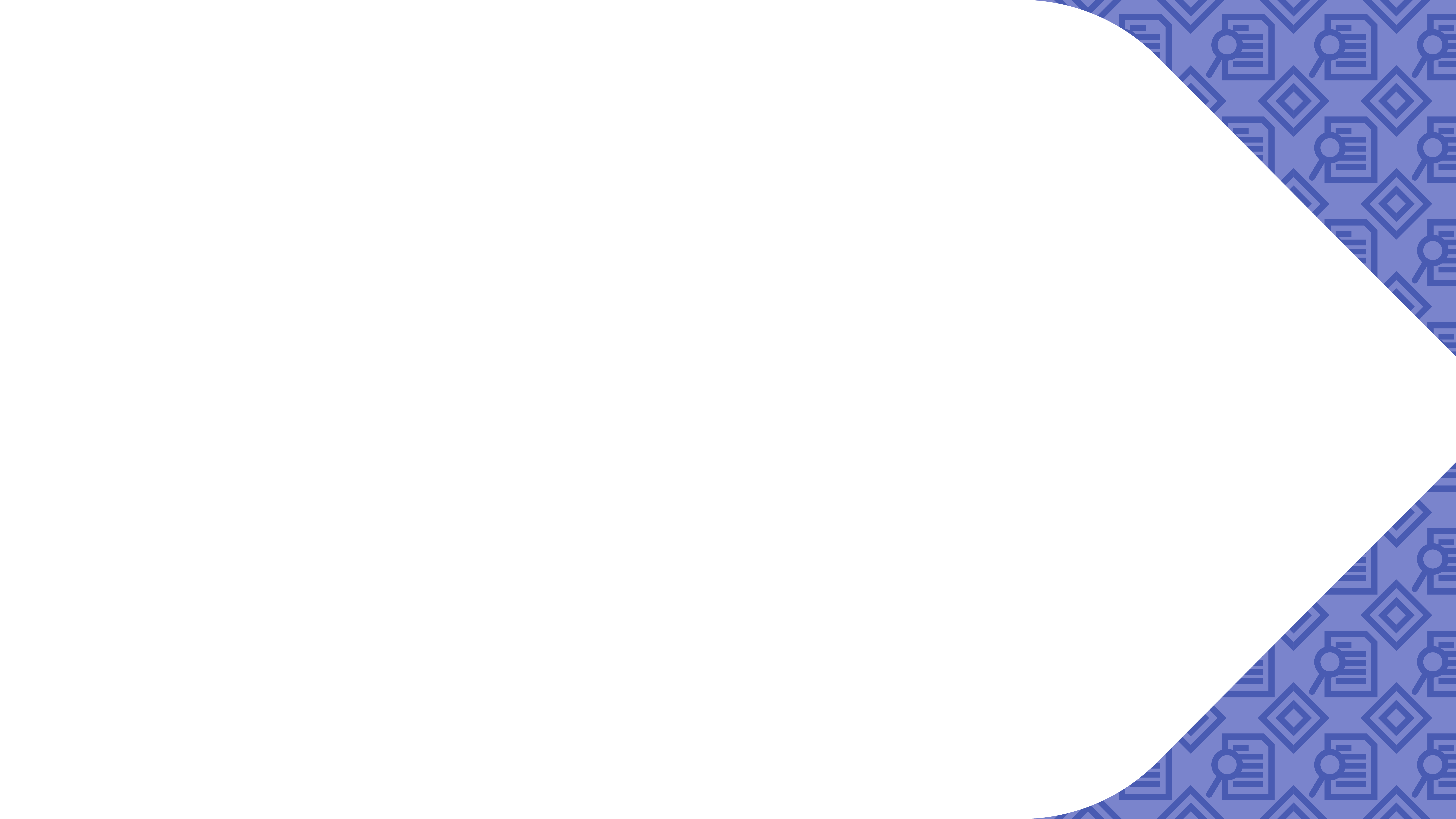 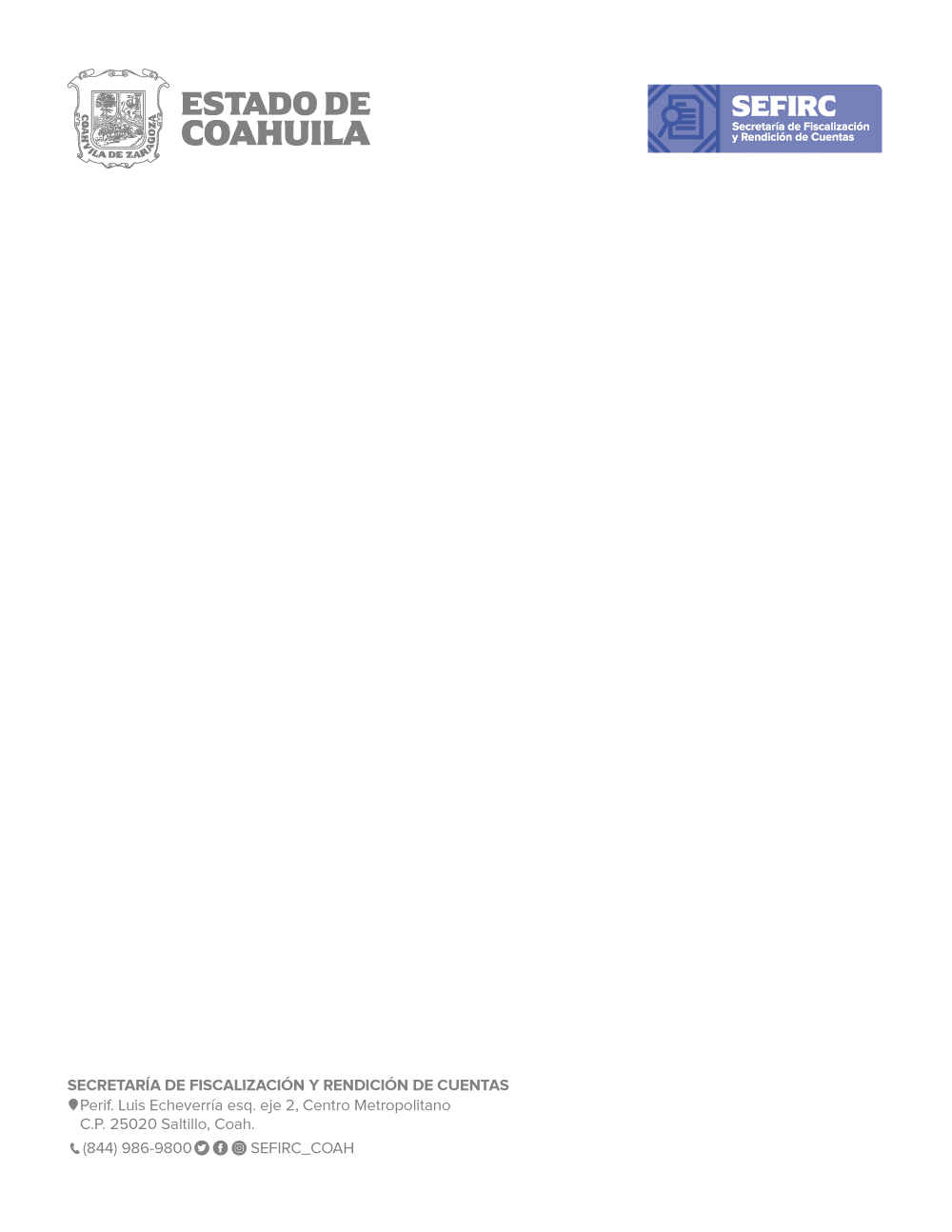 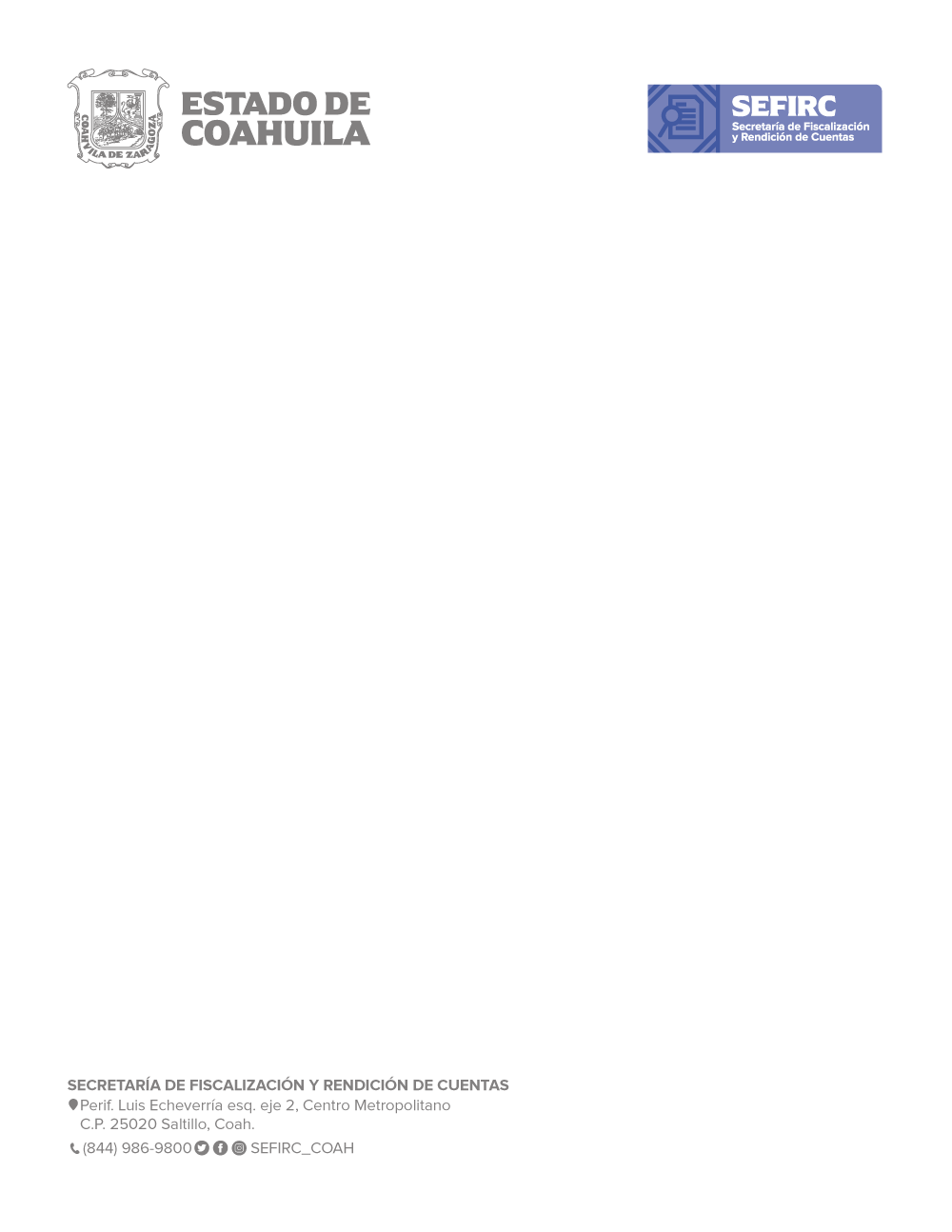 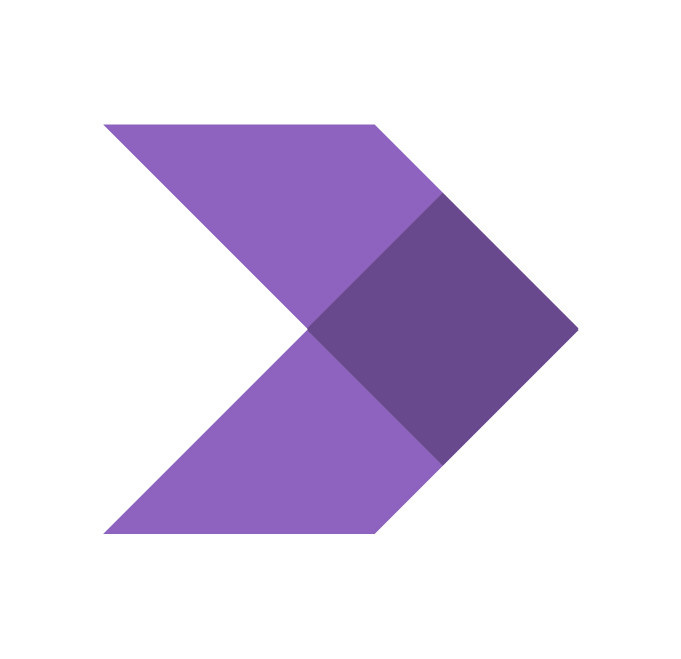 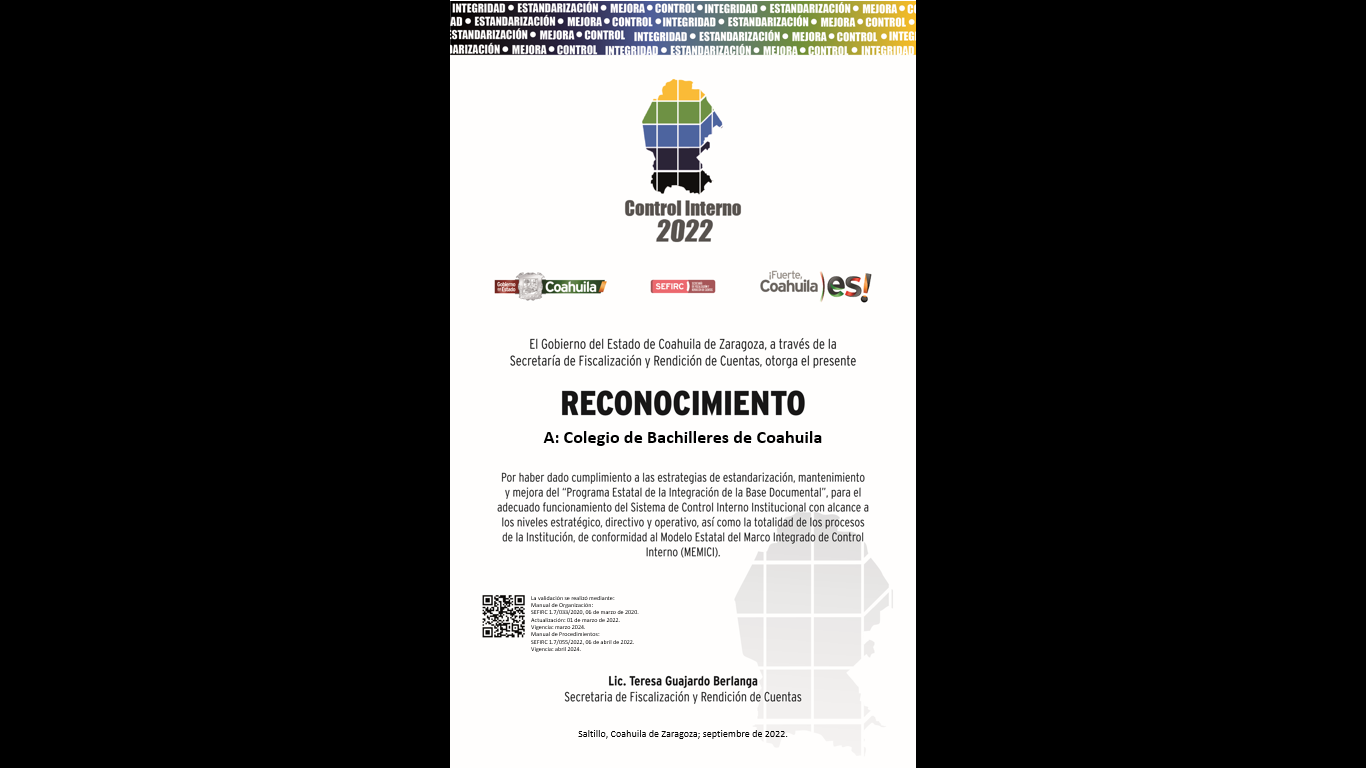 FIRMA DEL ACTA COMPROMISO
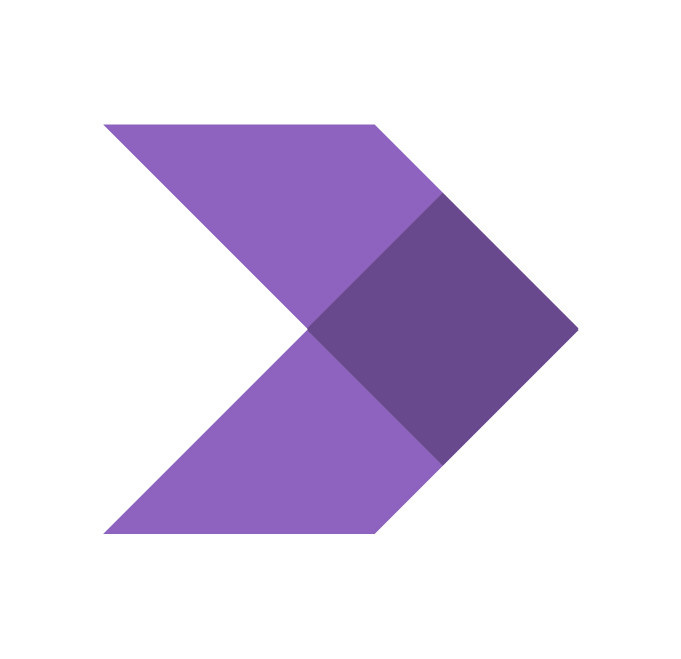 EN MATERIA DE CONTROL INTERNO E INTEGRIDAD